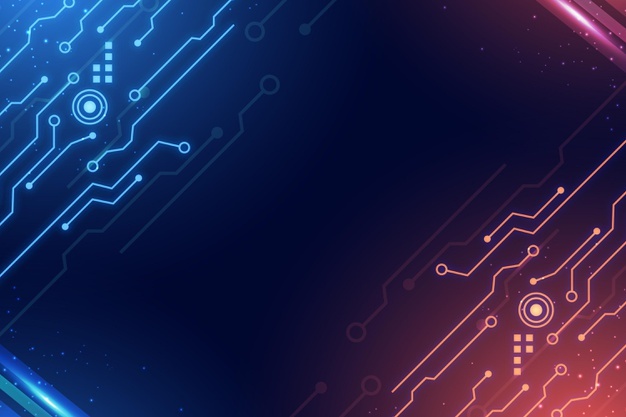 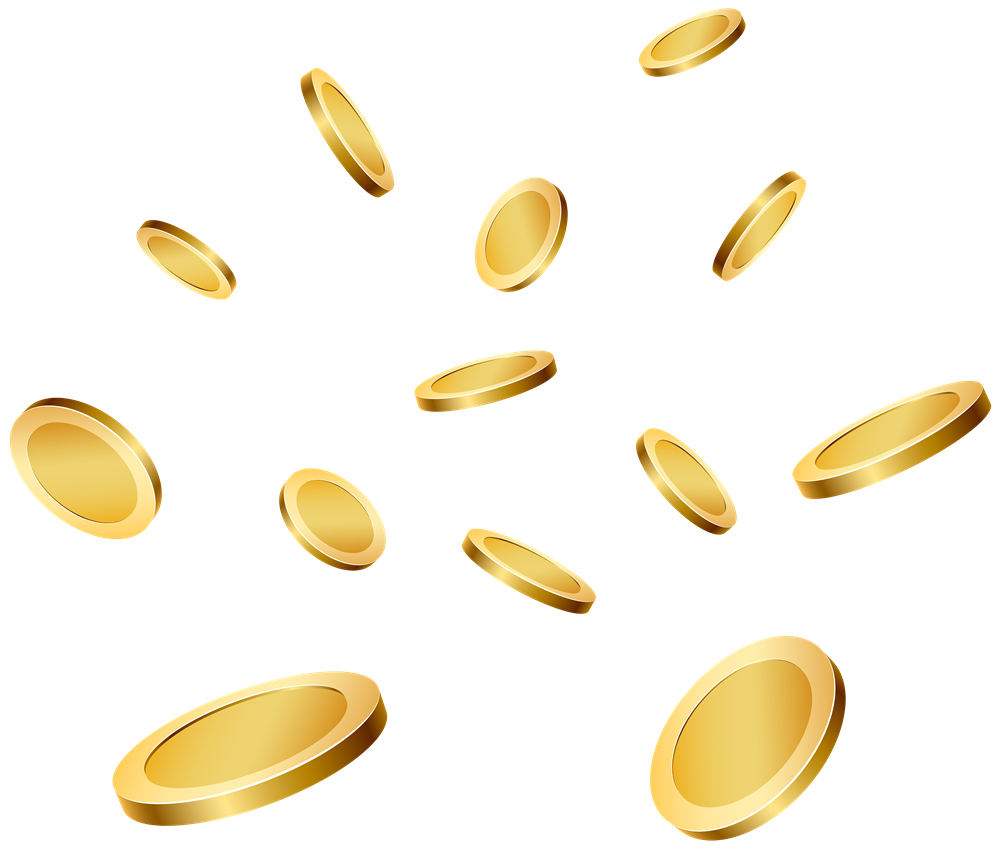 Welcome to
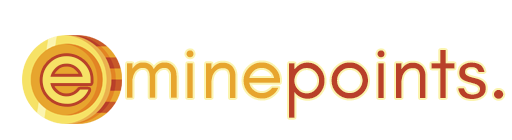 [Speaker Notes: 1. Table of contents
2. Introduction
3. Our company
4. Our team
5. Problem
6. Them vs. us
7. Solution
8. SWOT analysis
9. Product overview
10. Our plans
11. Product demo
12. Traction
13. Case study
14. Reviews
15. Awards
16. Market size
17. Target
18. Competitors
19. Business model
20. Timing
21. Predicted growth
22. Investment]
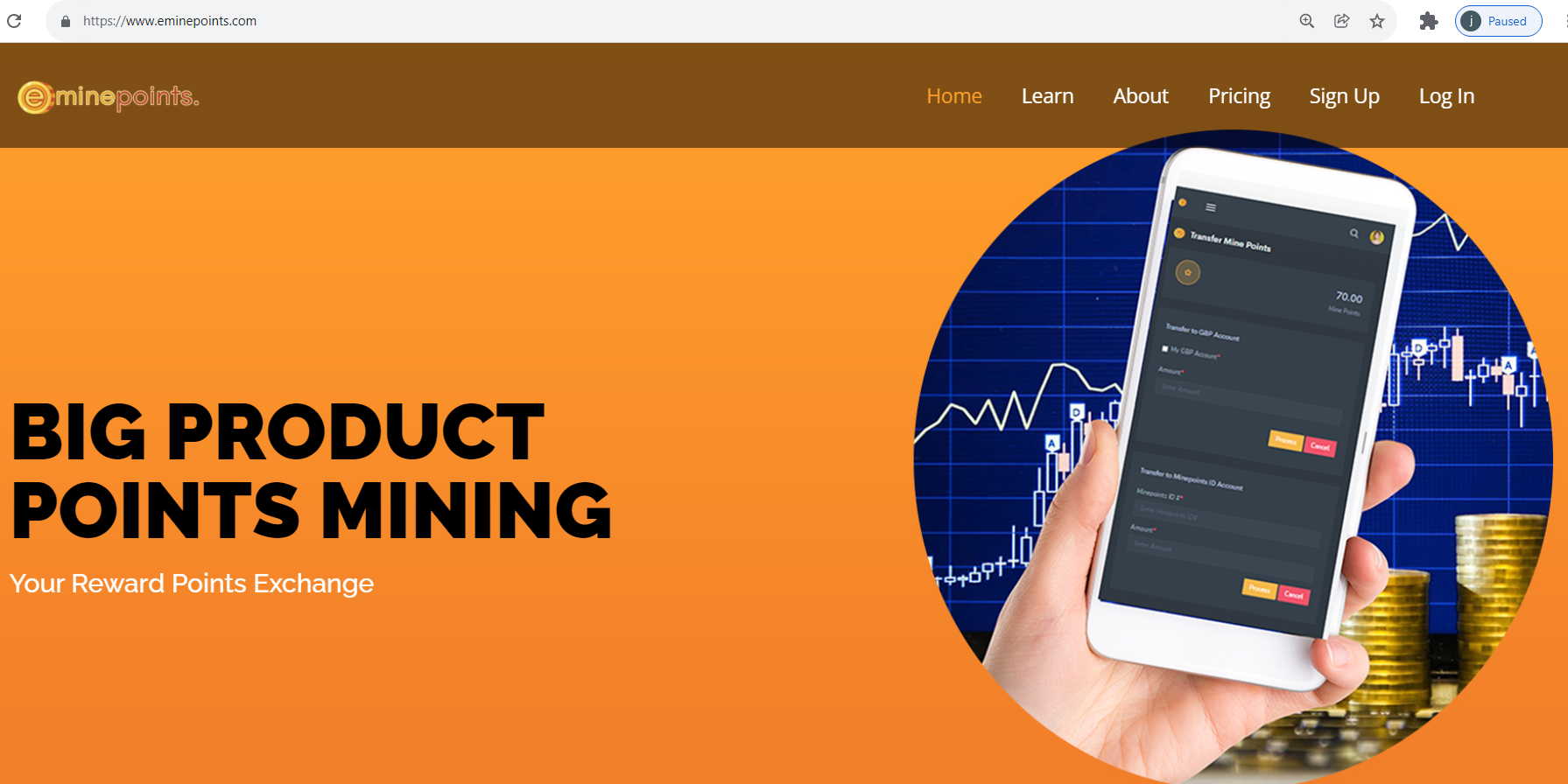 Introduction
Emine points Website
www.eminepoints.com
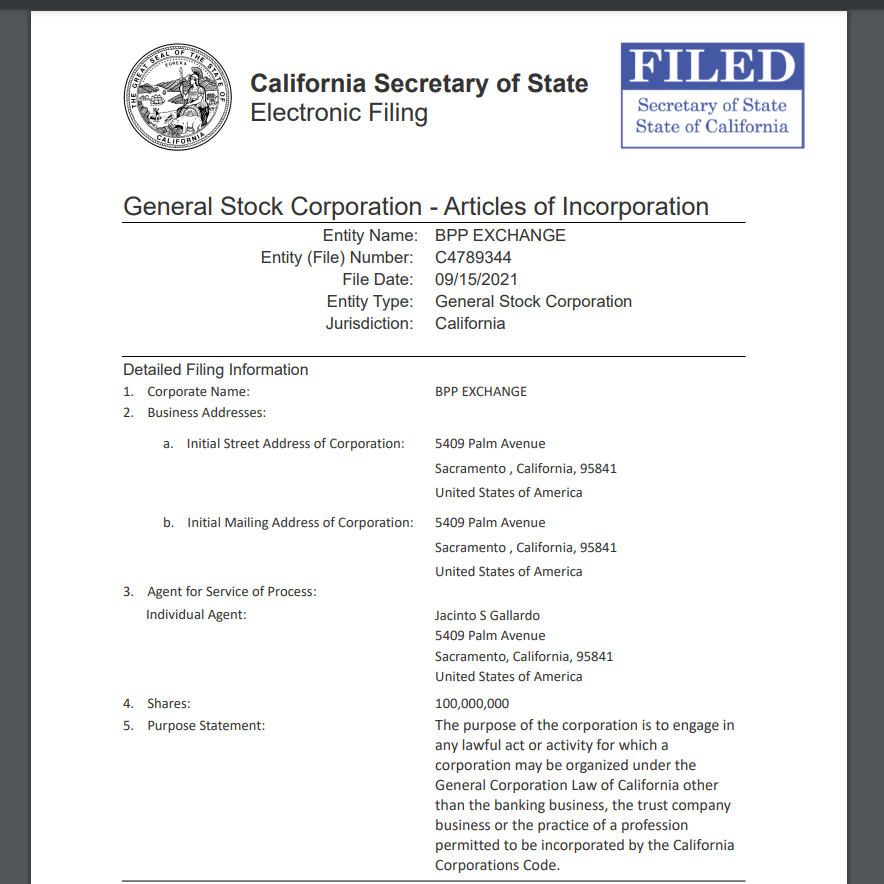 Our Company
BPP EXCHANGE CORPORATION IS A STOCK MULTI- MILLION DOLLARS START-UP ADVERTISING COMPANY
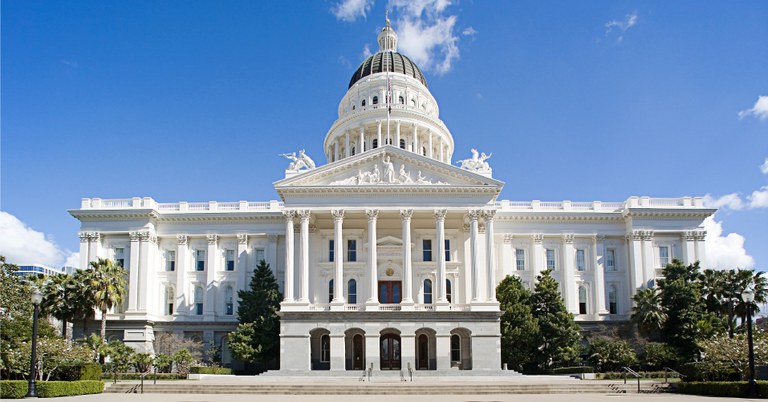 It is a registered stock corporation in the state of California, USA.
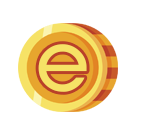 What is E-MINE POINTS?
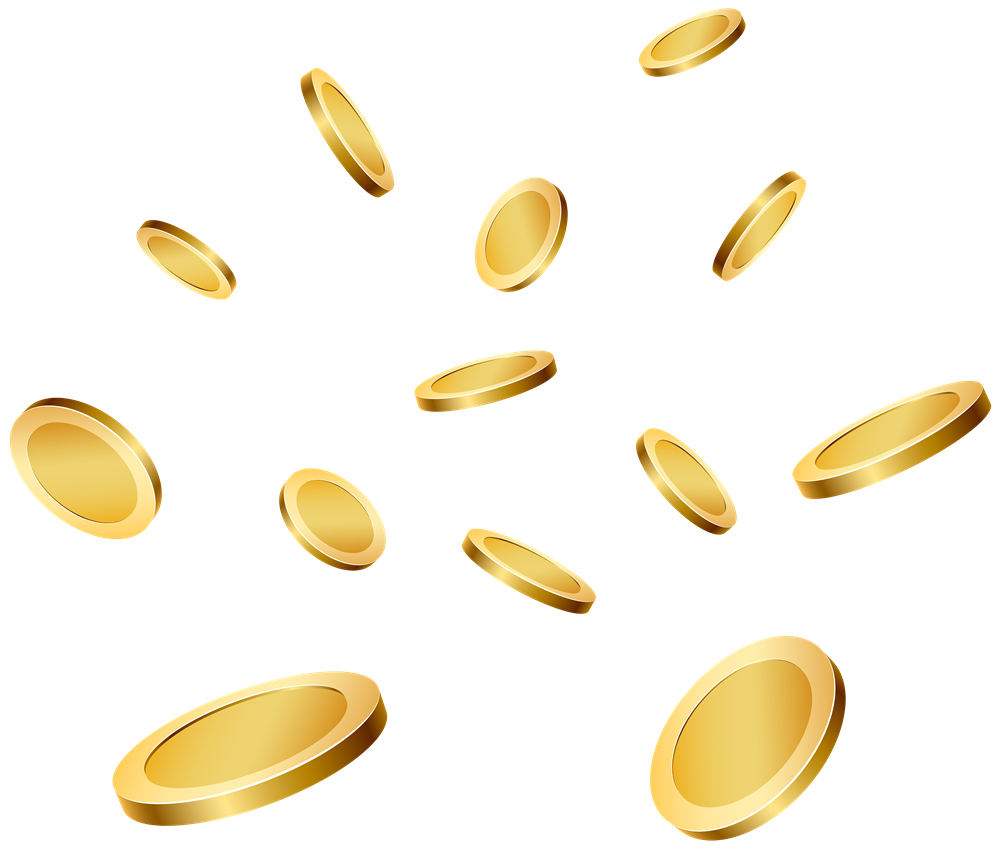 E-MINE POINTS
Is a centralized cloud computing platform, a program designed to extract and manage all reward points issued by merchants to customers.
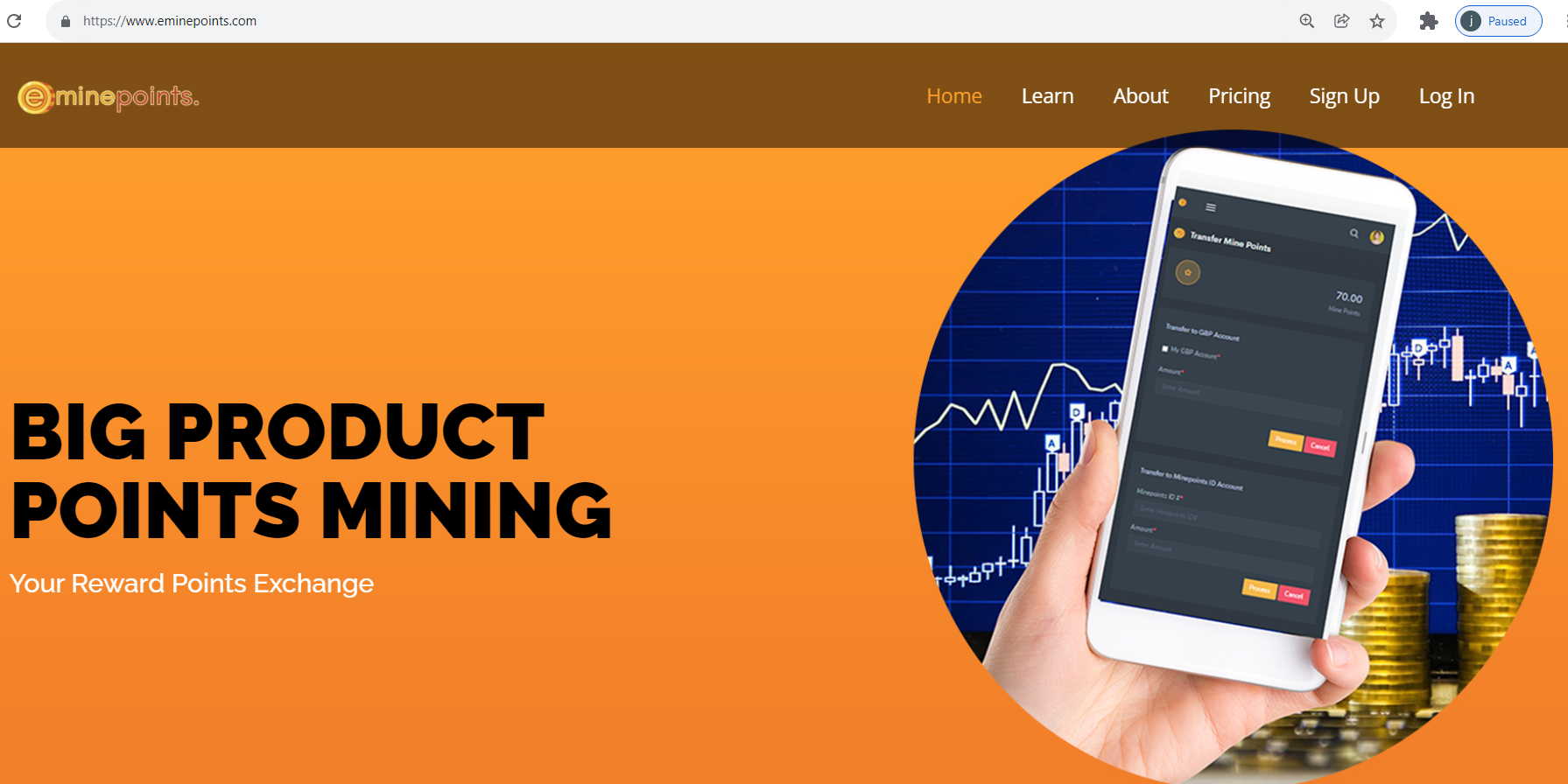 E-Mine Points Technology is a system wherein every single loyalty reward point issued by the merchants will not go to waste! But it will instead become valuable, profitable and beneficial to consumers.
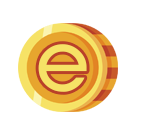 HowE-MINE POINTS works?
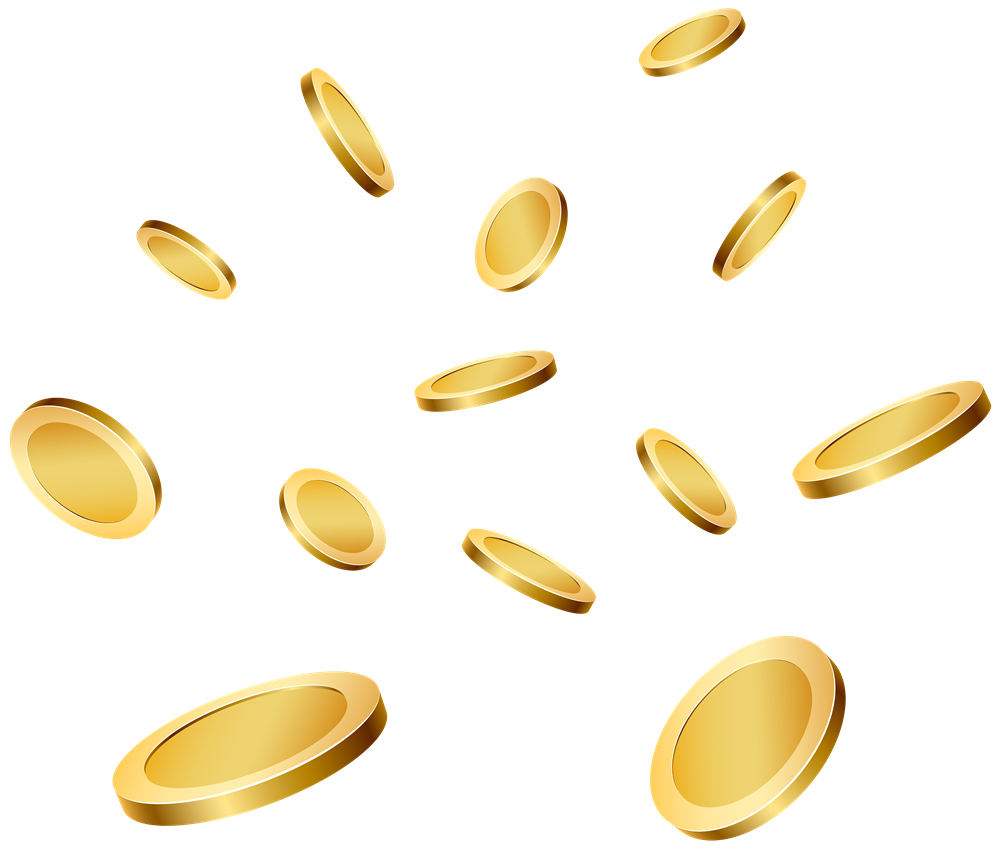 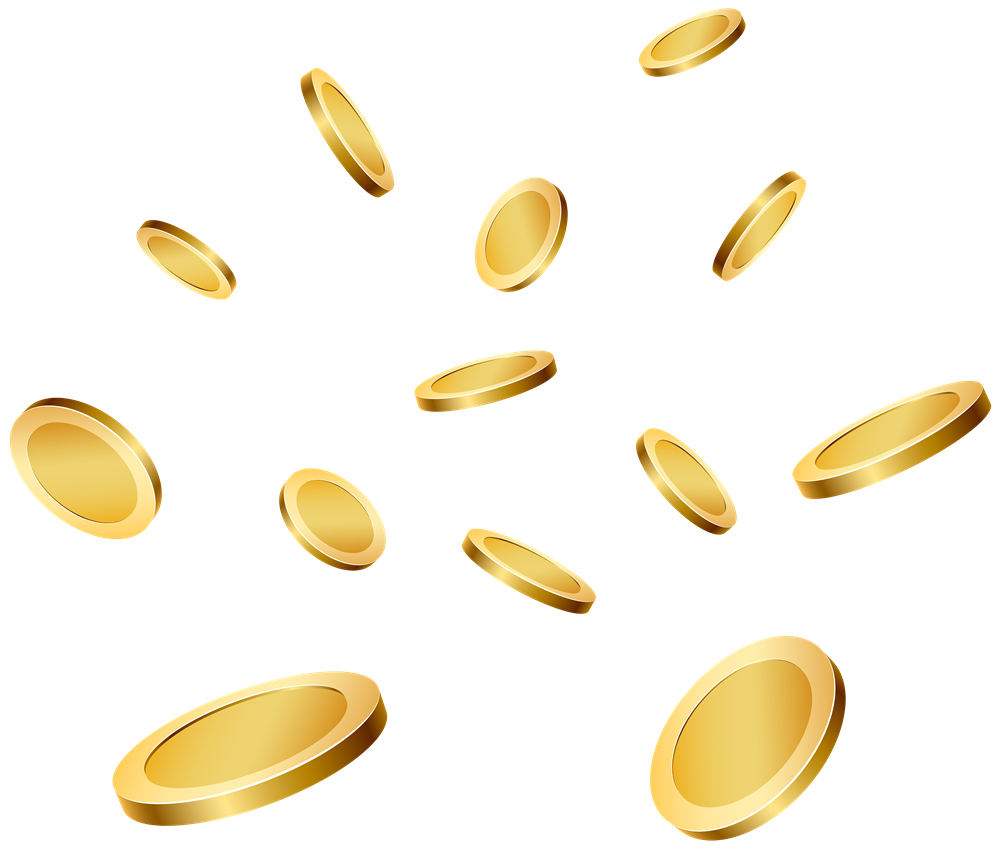 Step 1
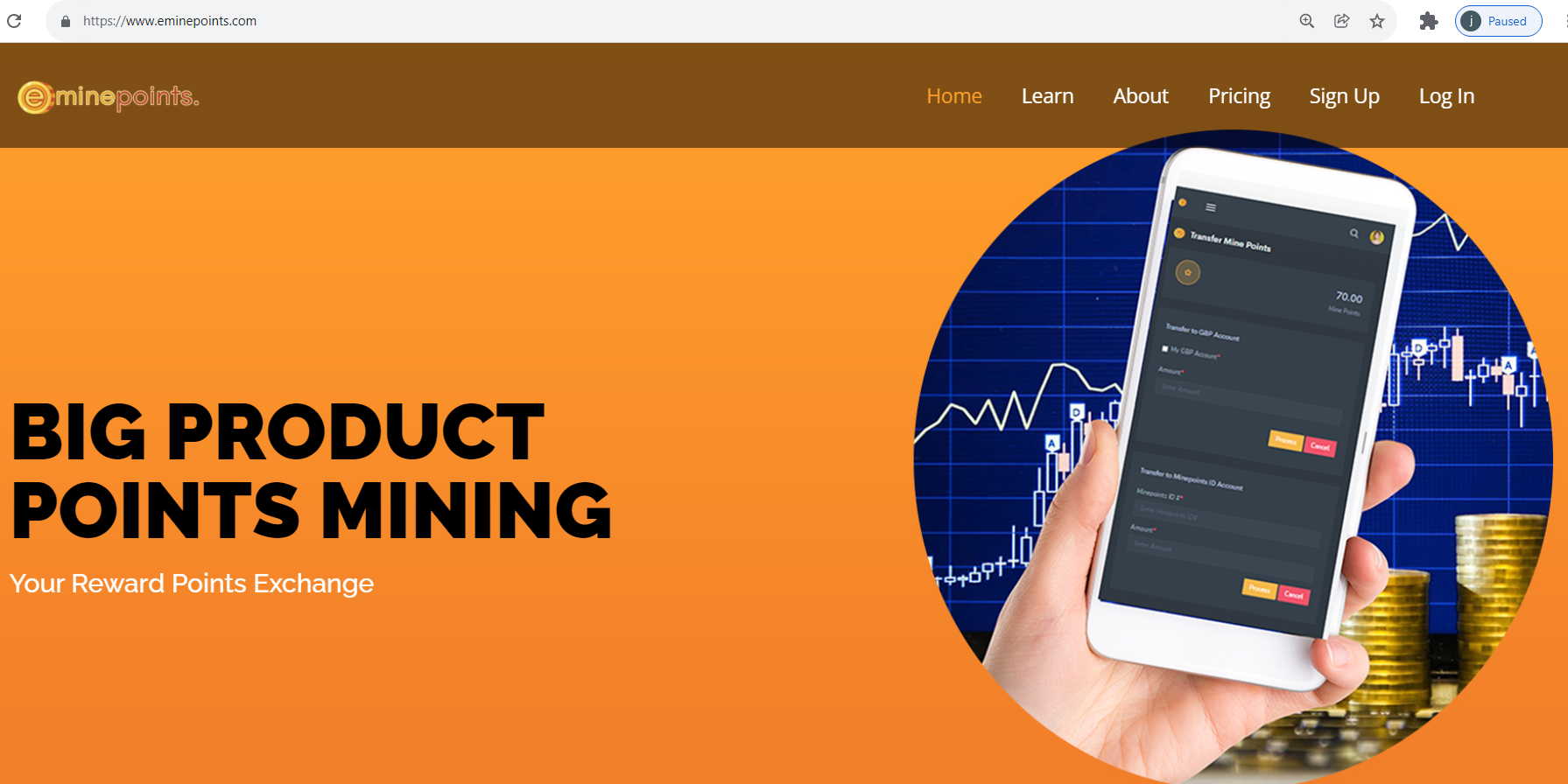 Sign Up the Subscription Plan:Browse: www.eminepoints.com
You will receive username and password via email or sms once your acccount is activated.
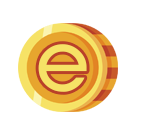 E-MINE POINTS Pricing
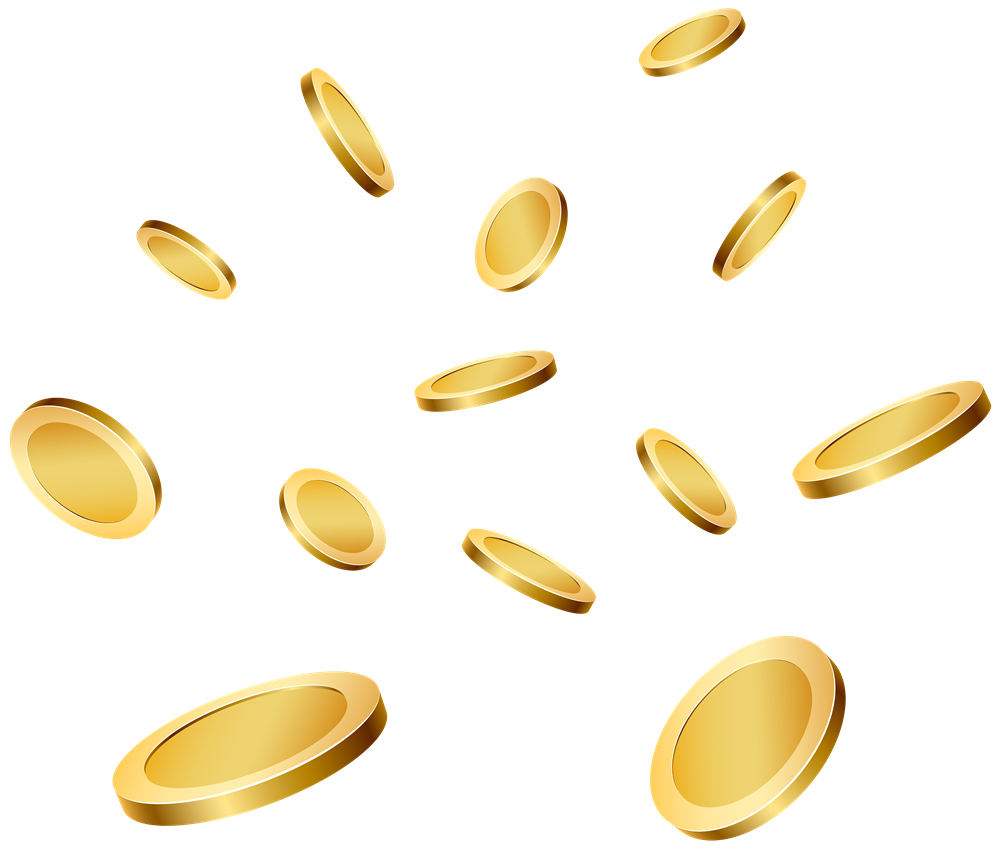 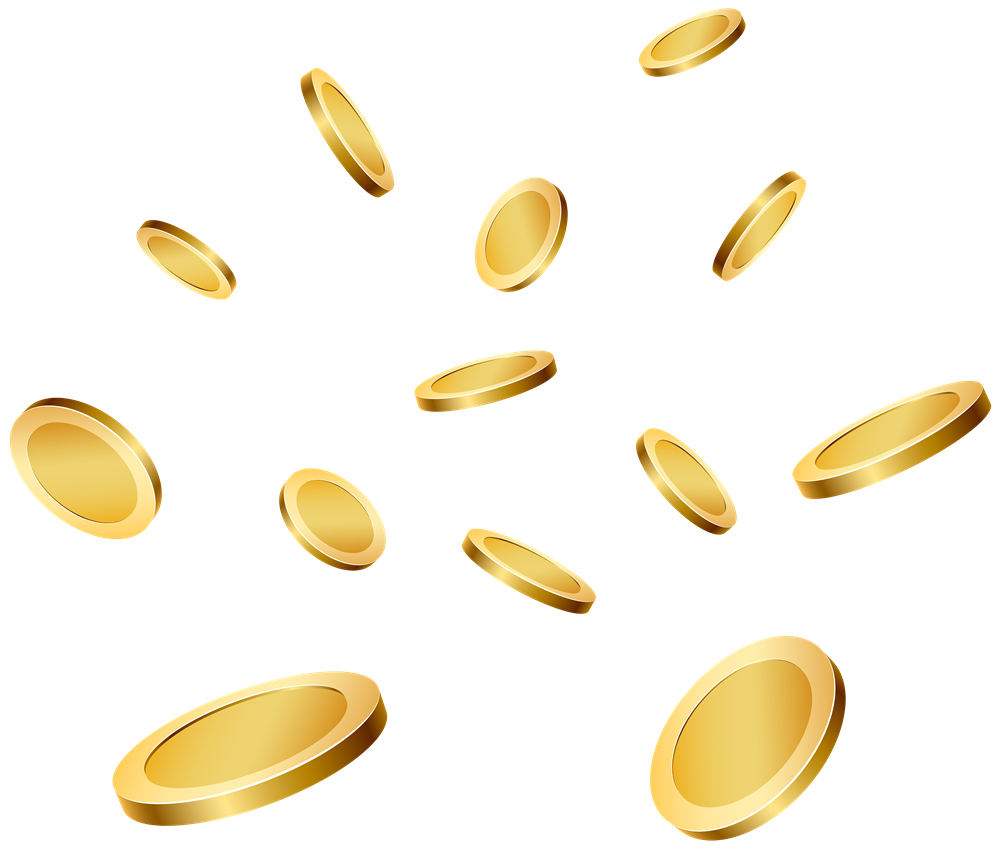 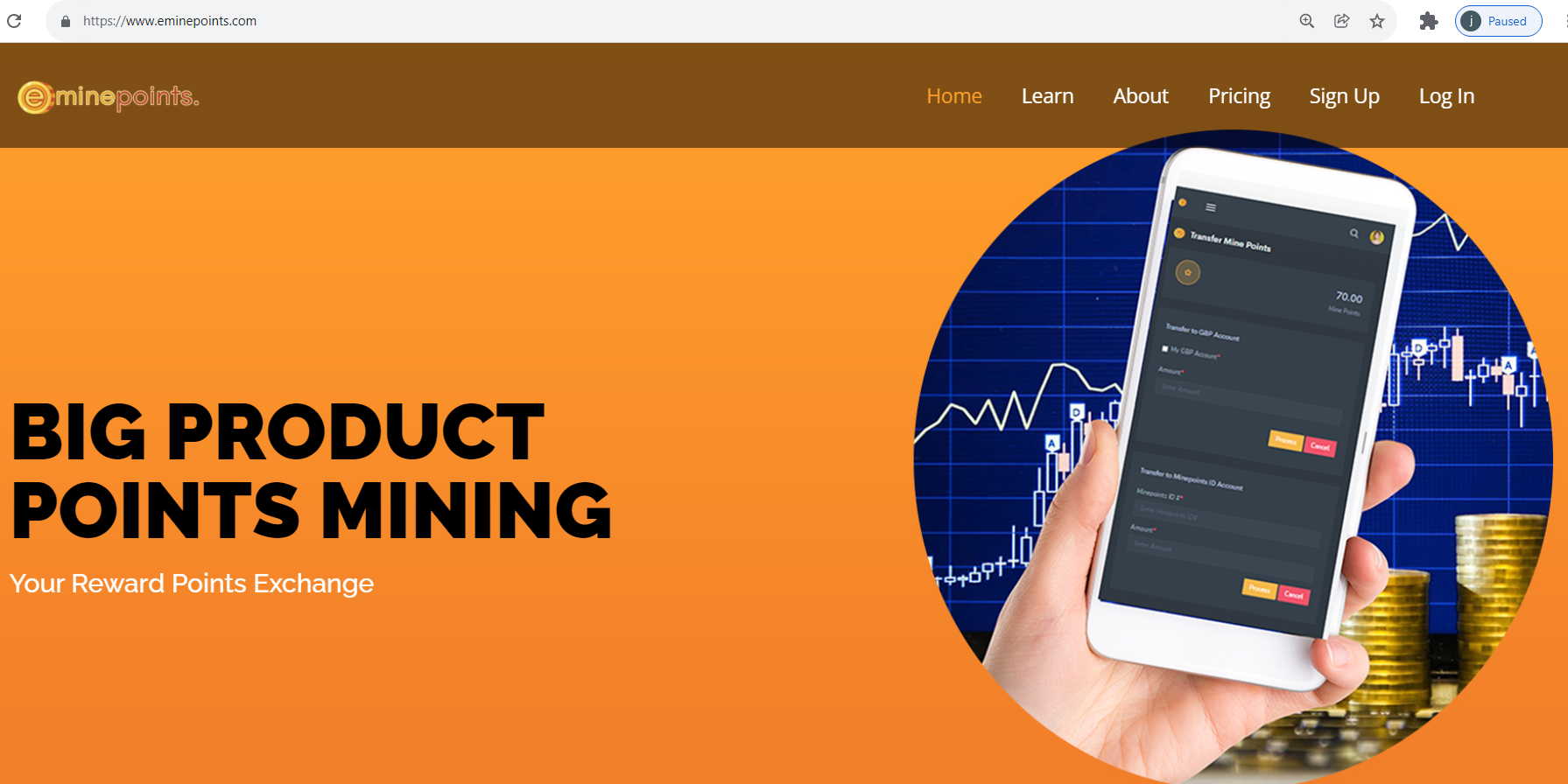 Click PricingMenu
E-Mine Points Subscription Plan
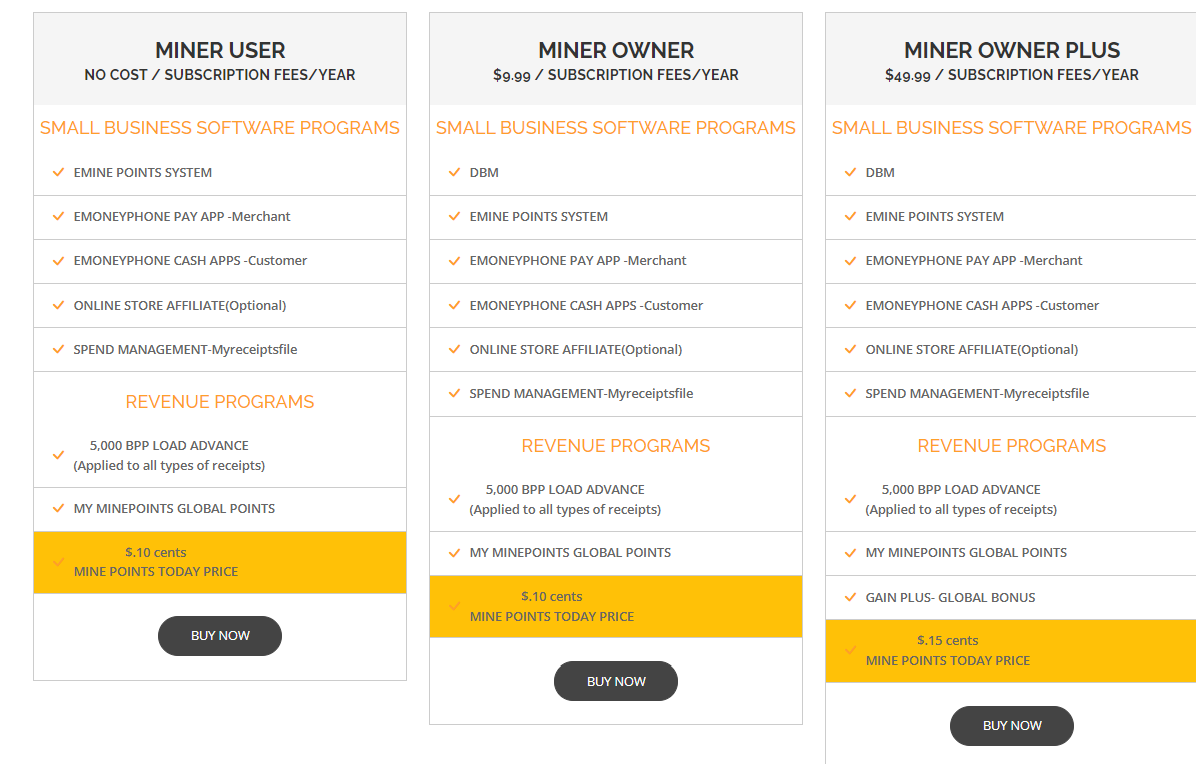 E-MINE POINTS NETWORK Subscription Plan
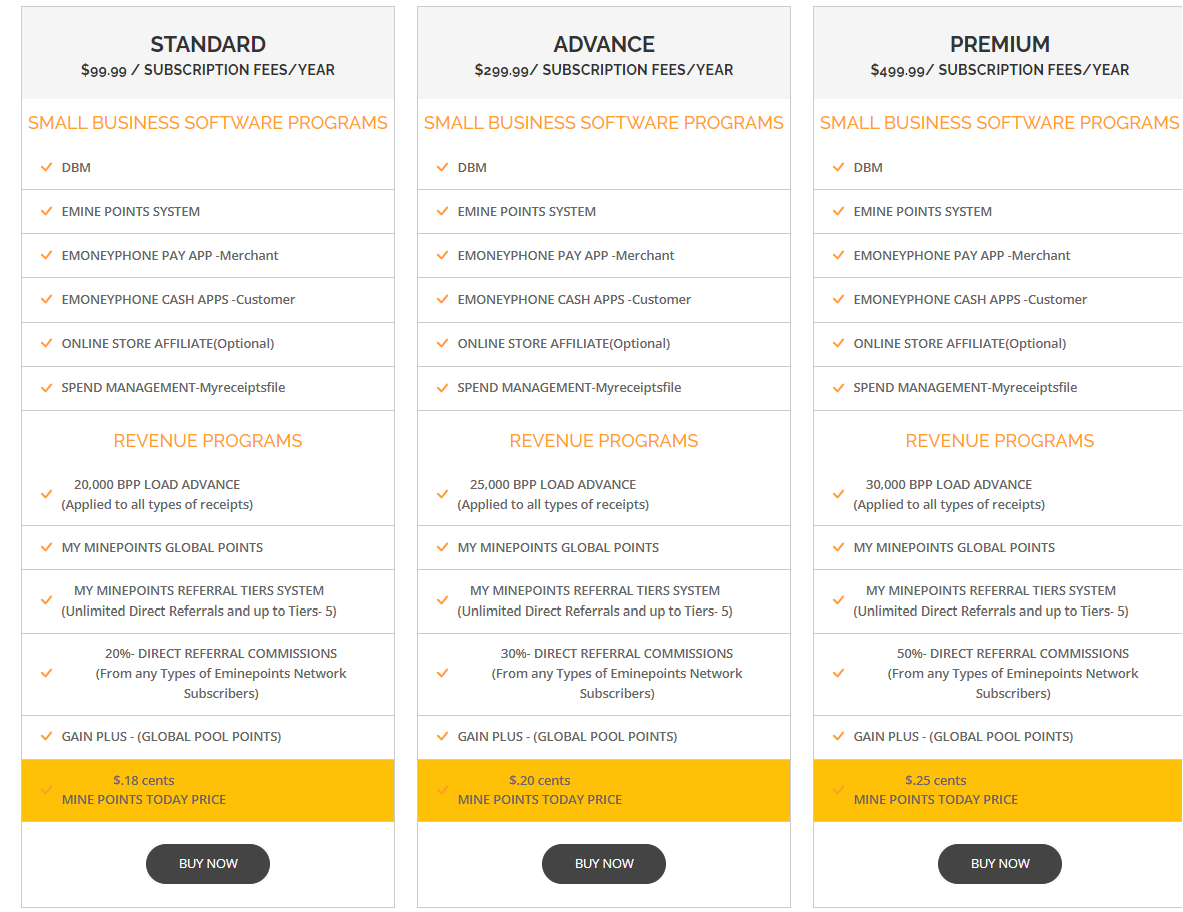 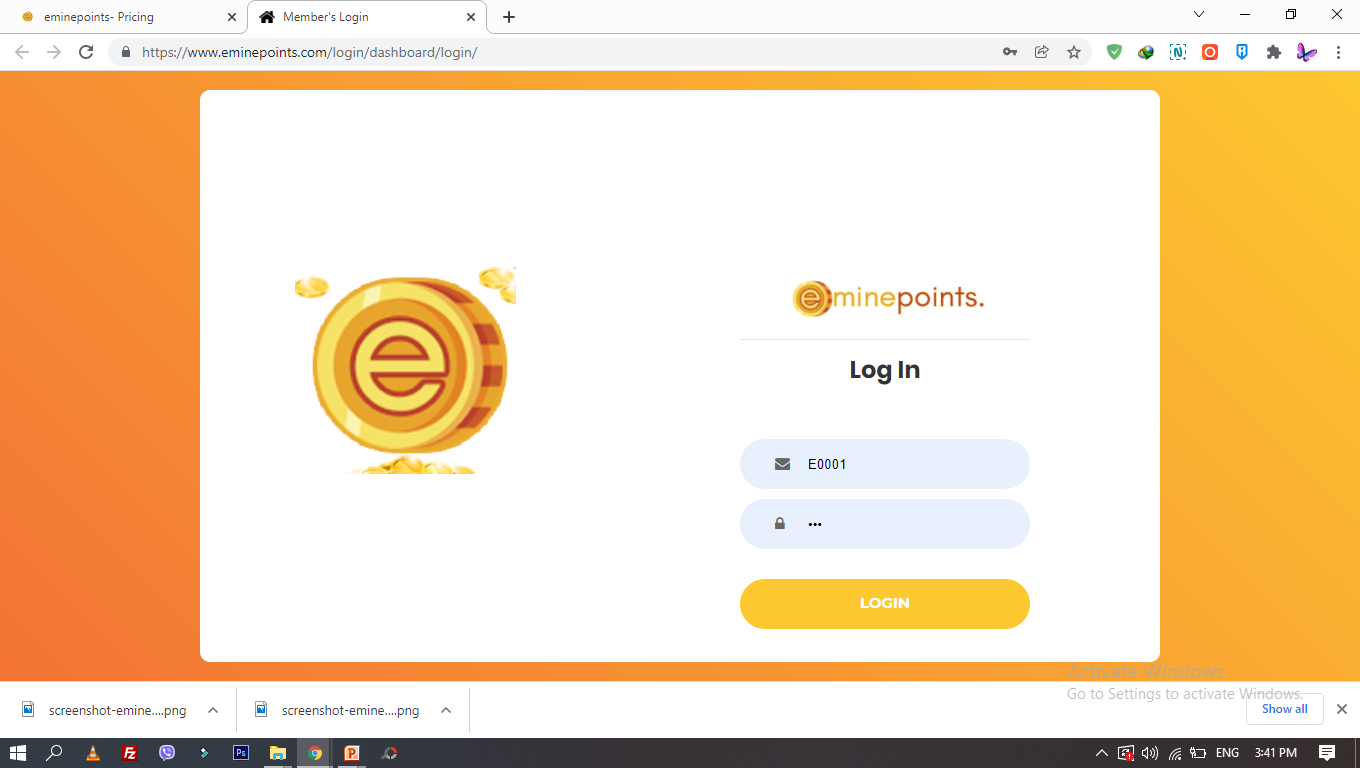 Step 2
Login to your eminepoints dashboard
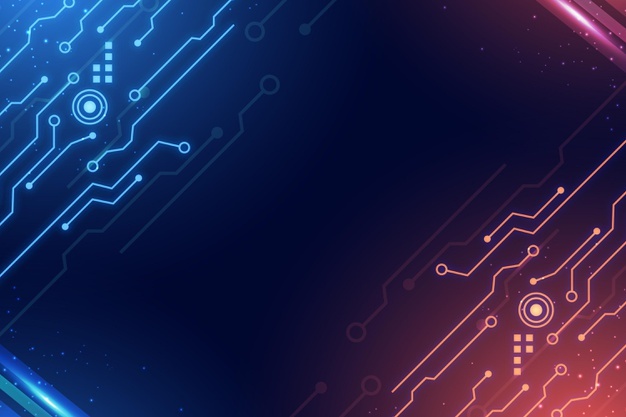 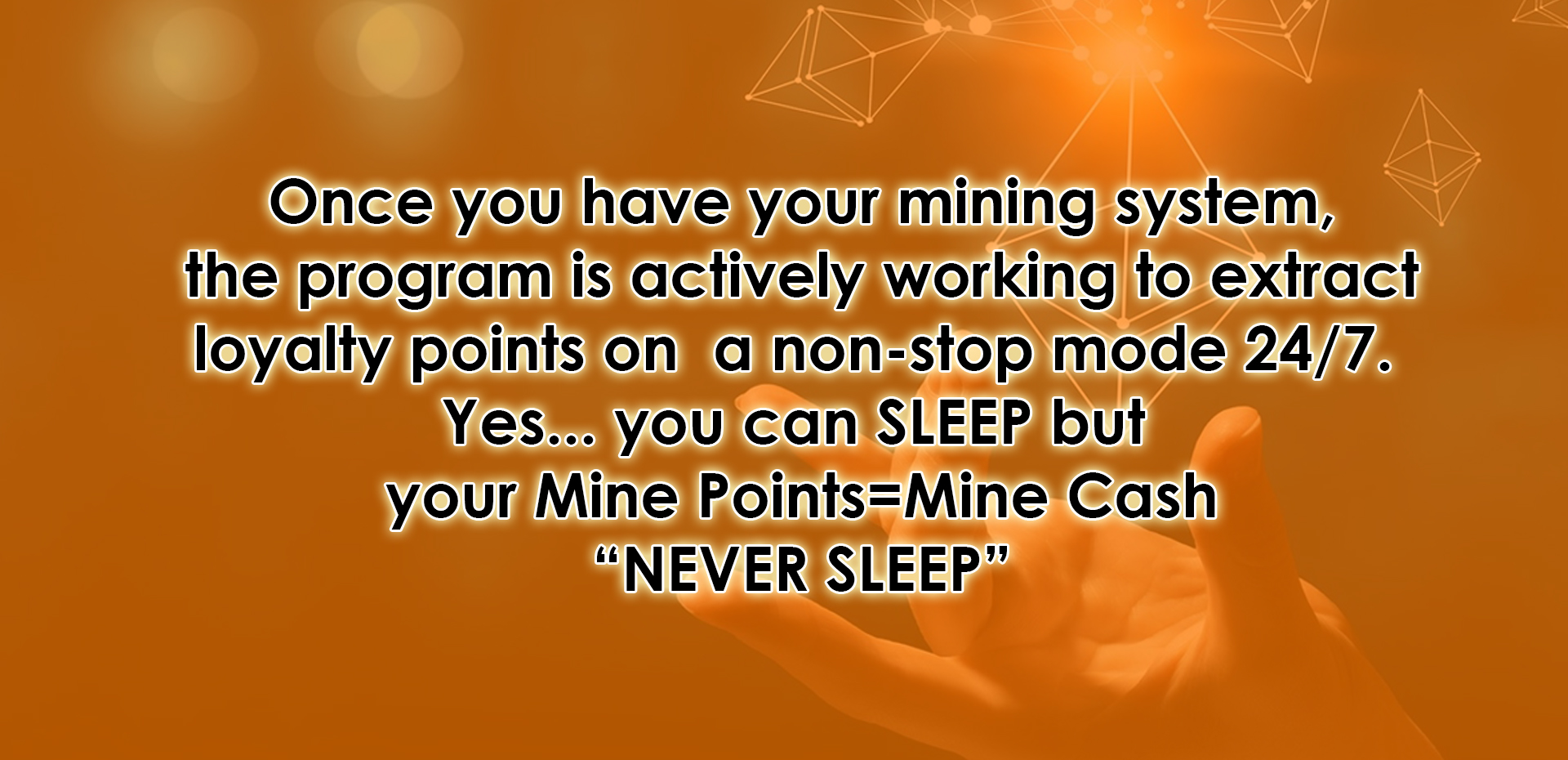 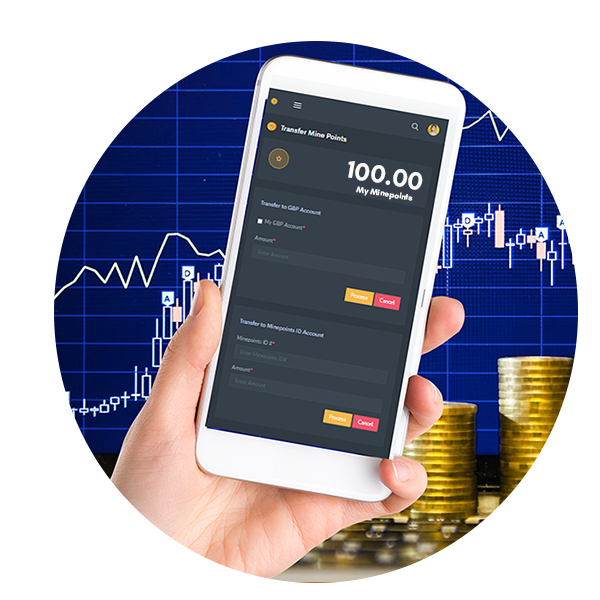 You will see your daily Minepoints Credit Here
WHAT IS GLOBAL POINTS EXCHANGE
(GPEX)?
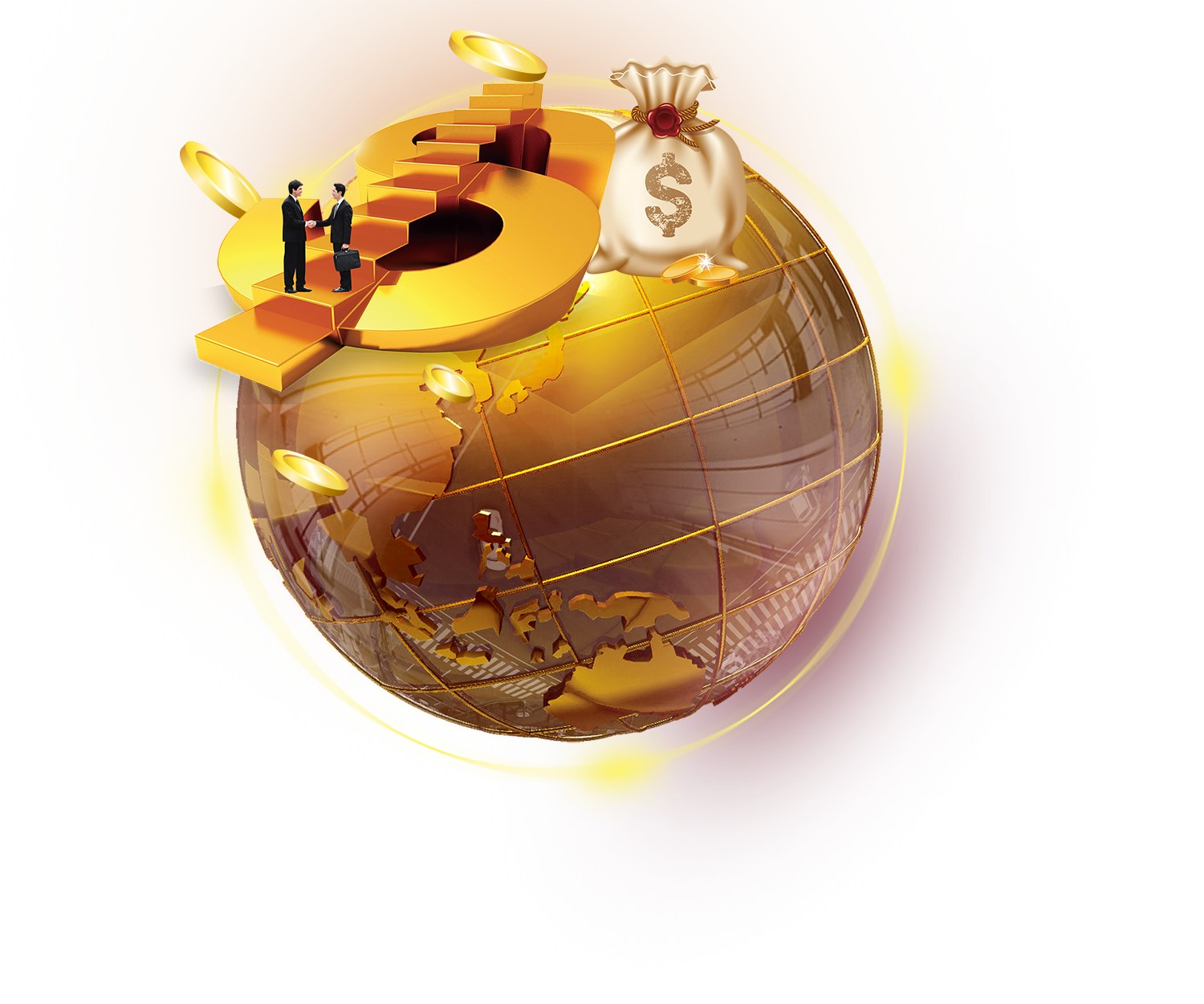 GLOBAL POINTS EXCHANGE
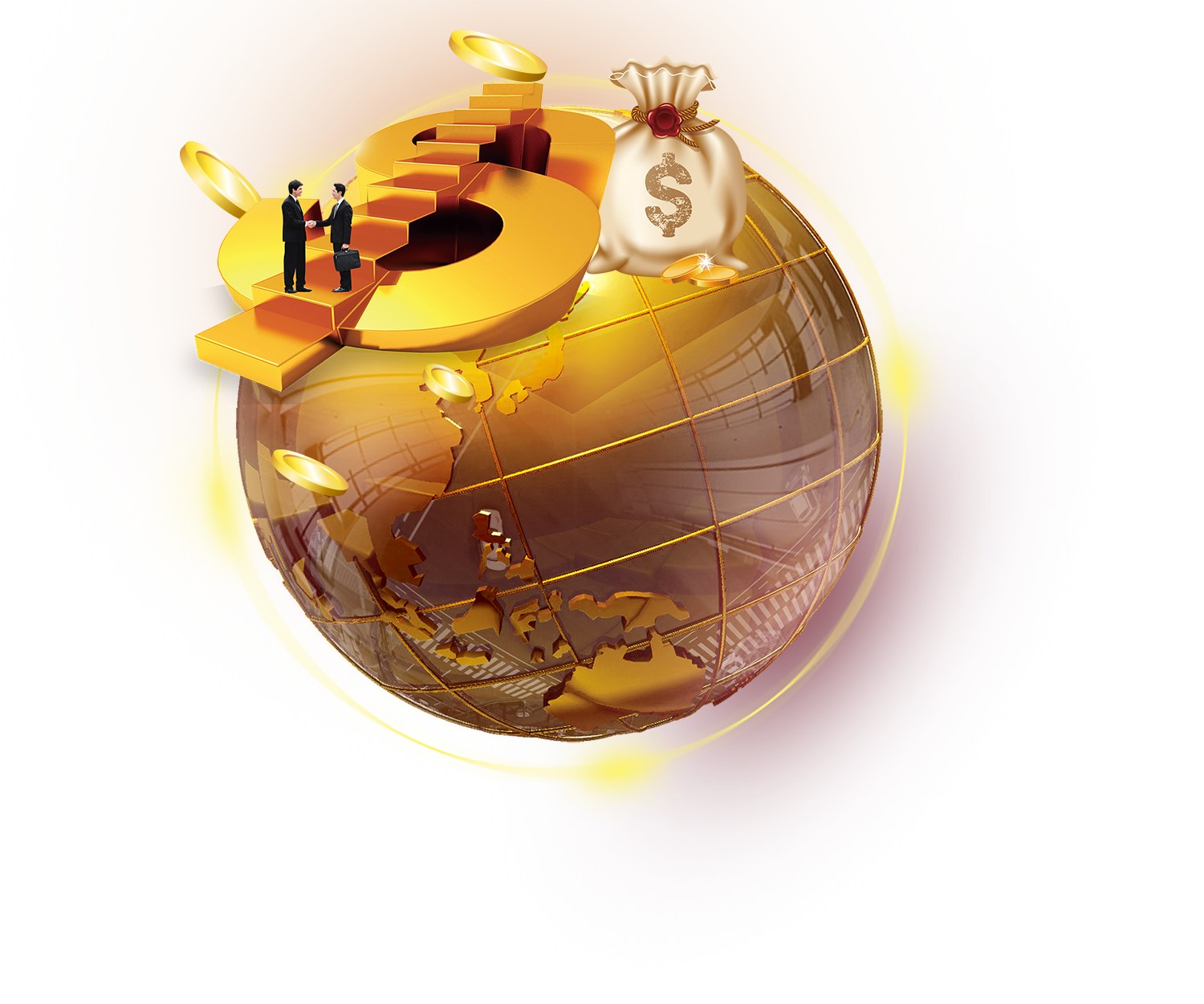 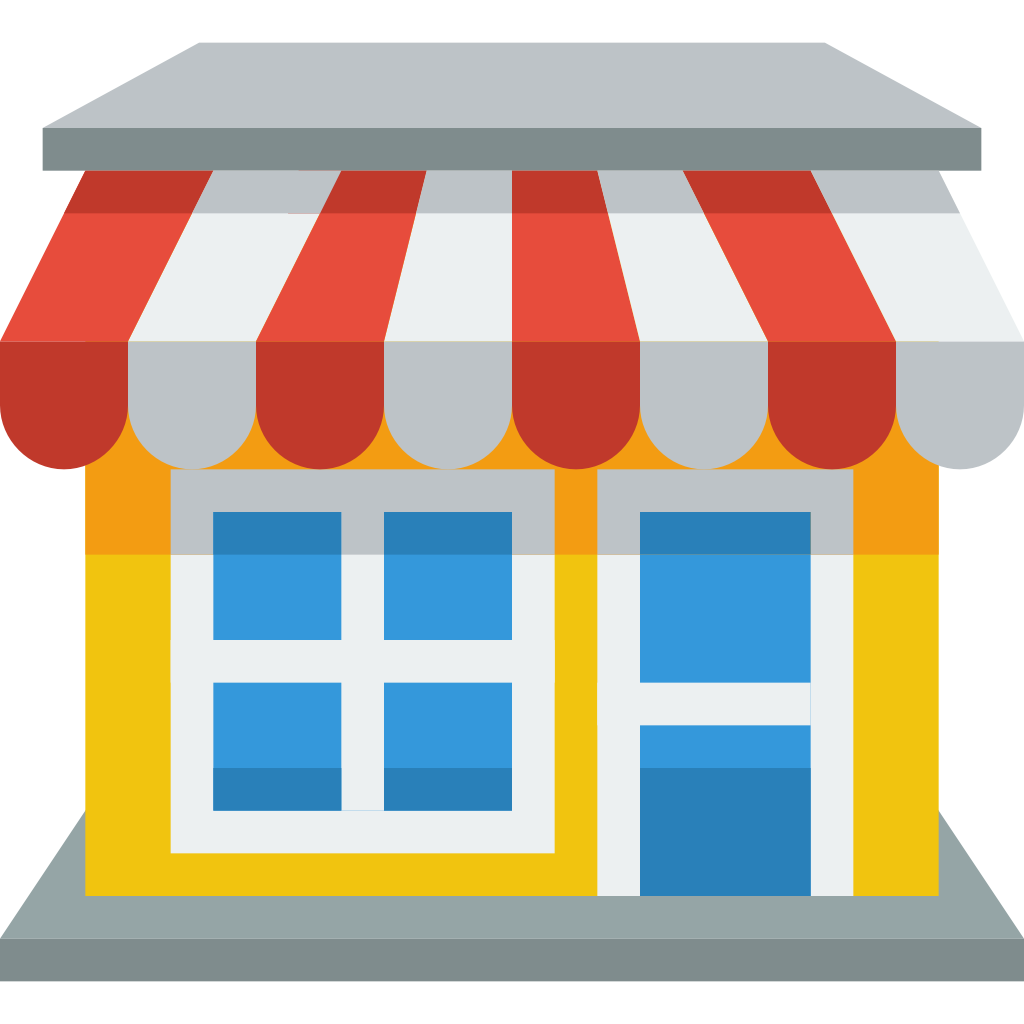 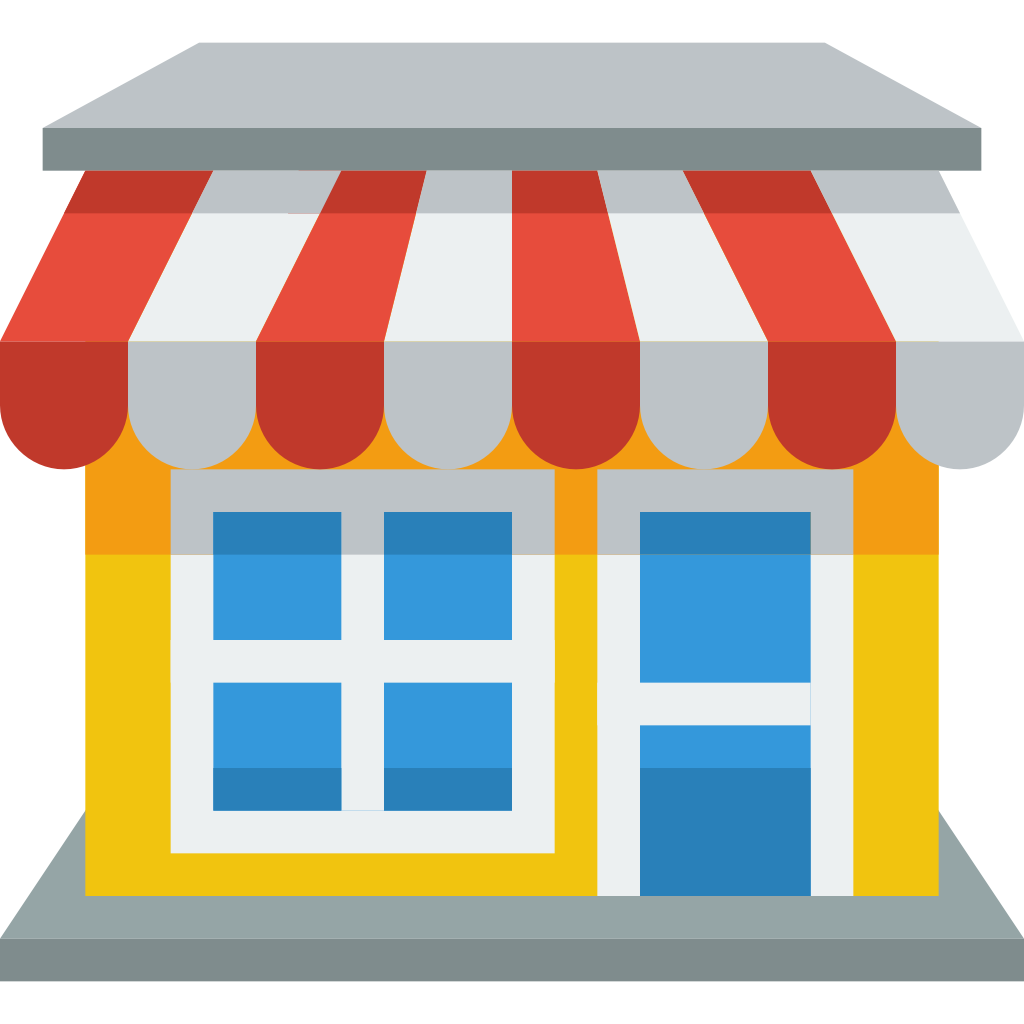 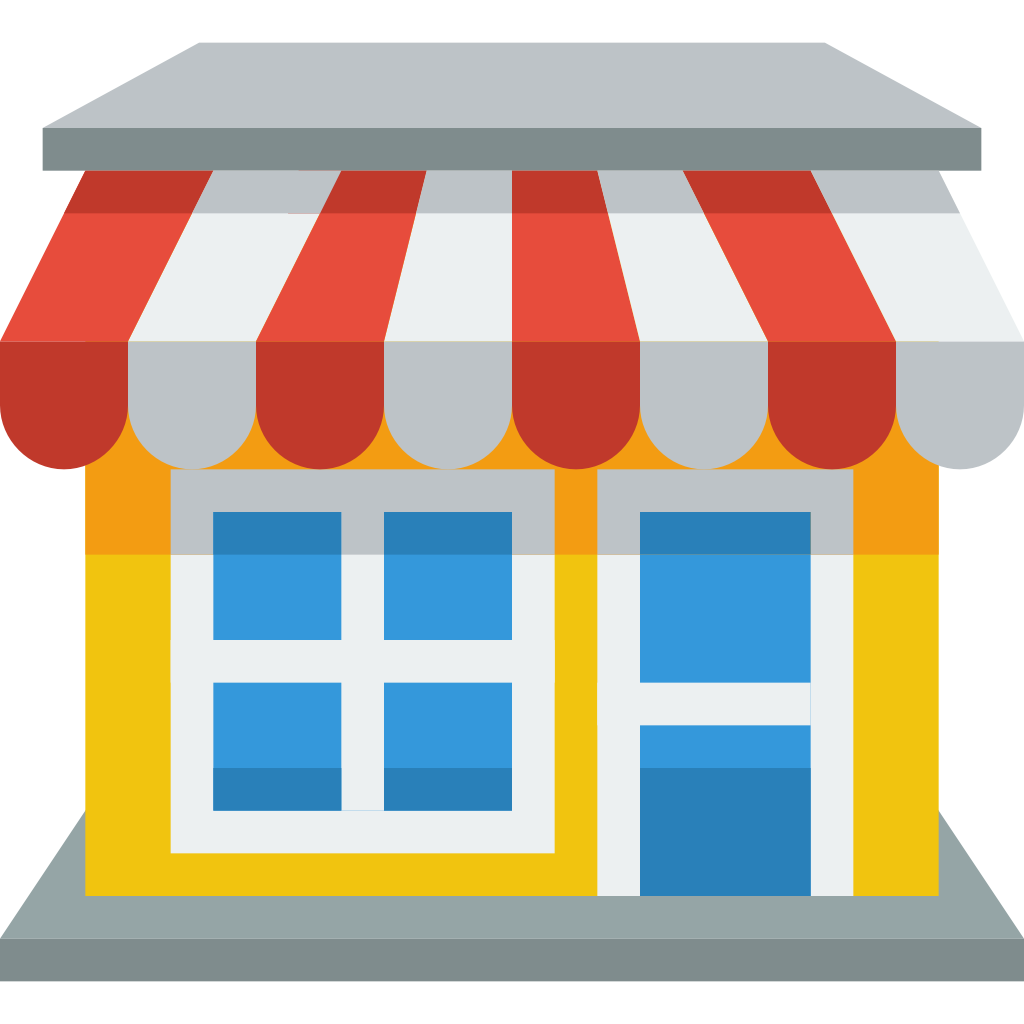 CENTRAL 
BUYER
GPEX
SELL BPP TO MERCHANTS
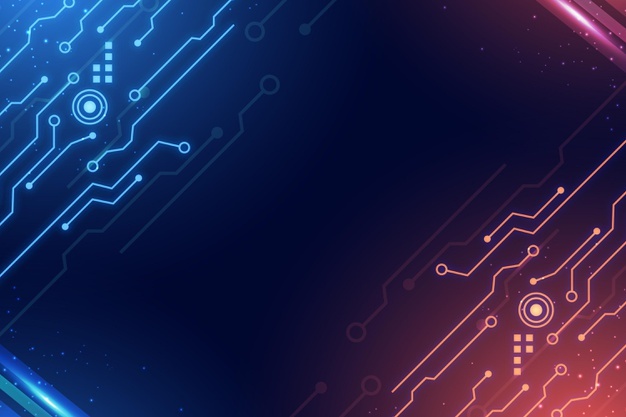 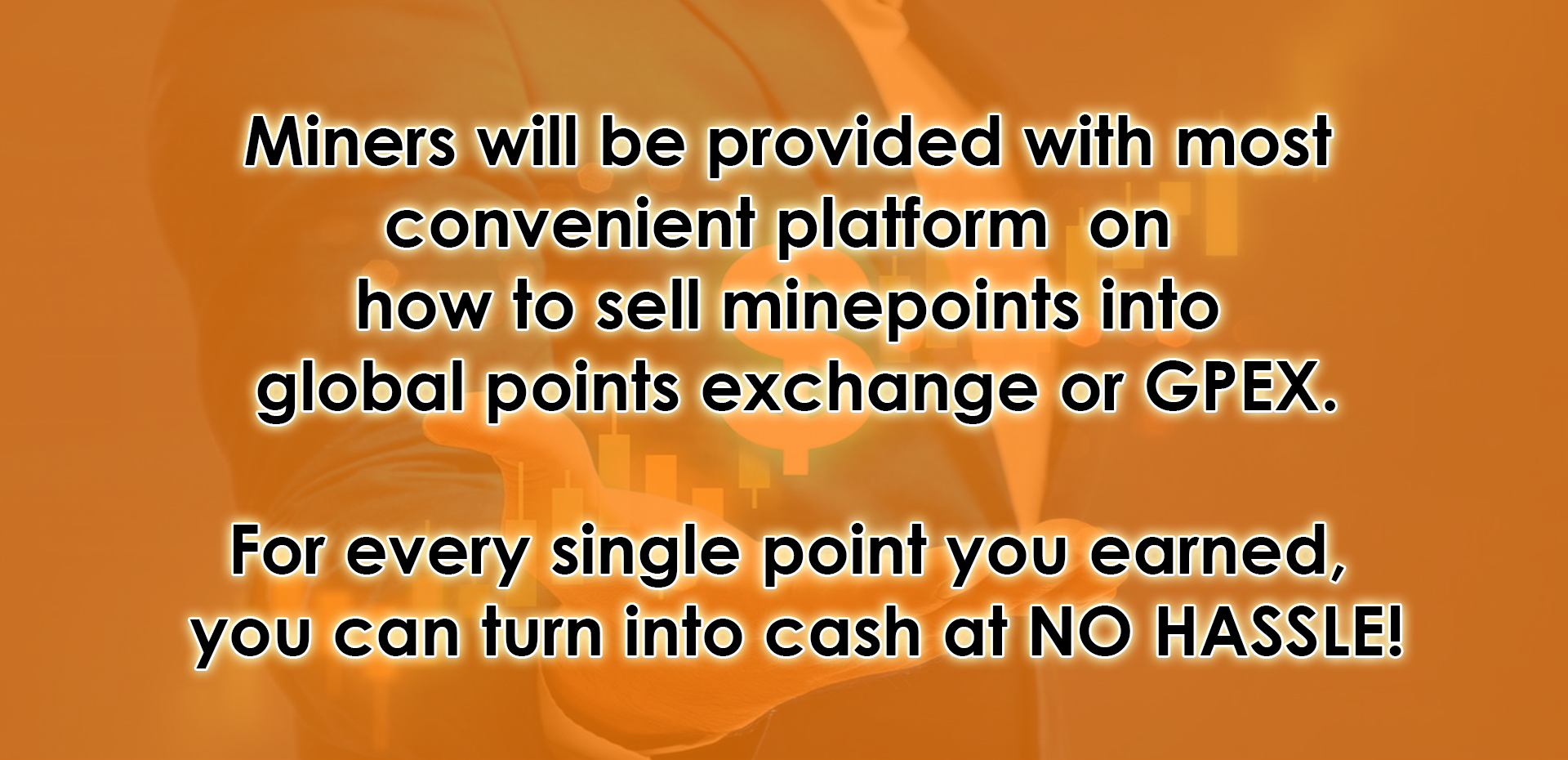 HOW GPEX WORKS?
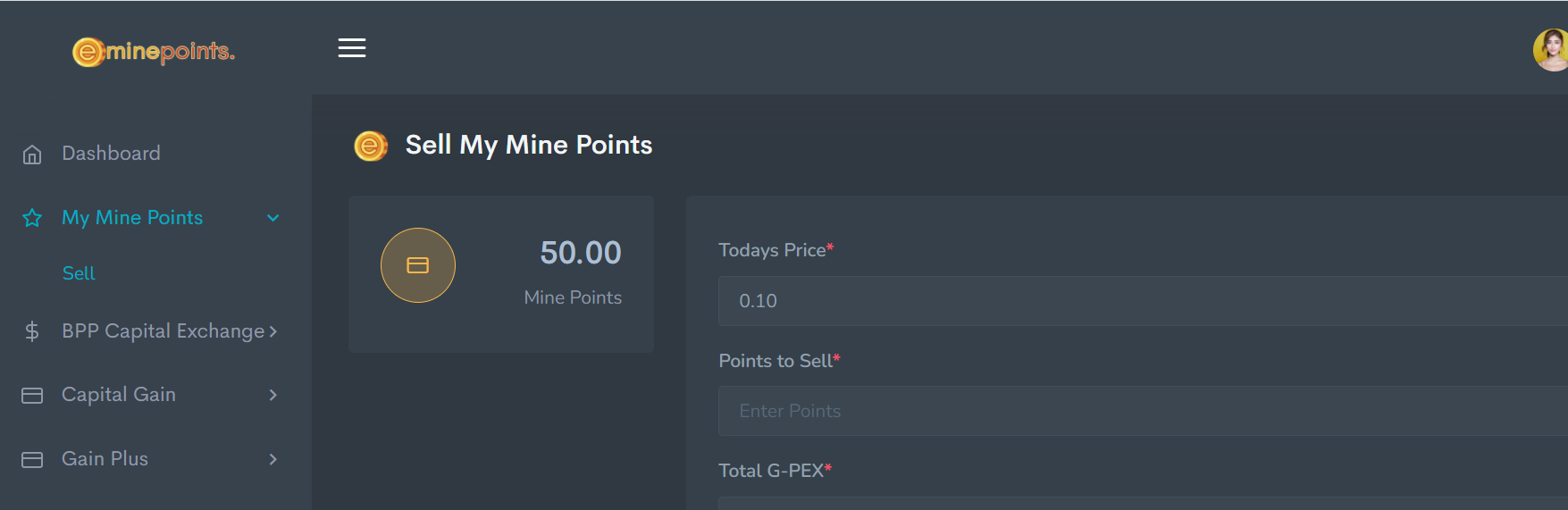 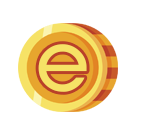 Step 1
Sell your Mine Points anytime to GPEX. You will see today’s Price per eminepoint.
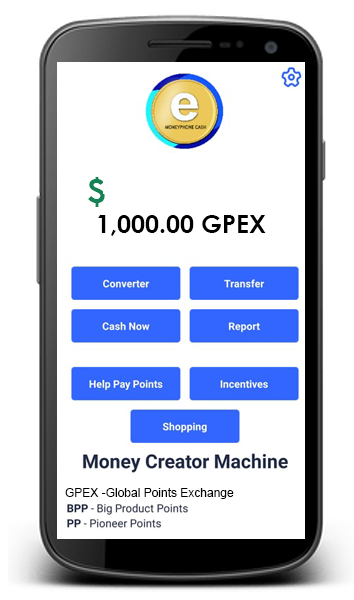 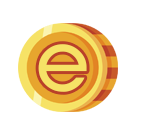 Step 2
You will see your Global Points Exchange Transactions in Emoneyphone Cash Apps that includes eminepoints  you sell.
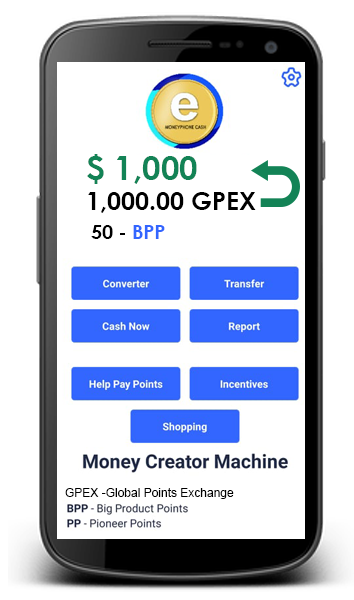 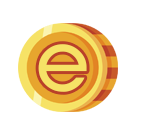 Step 3
Click Converter Button, convert your GPEX Points credit into cash.1 GPEX point is equivalent to $1 US Dollar Cash Value
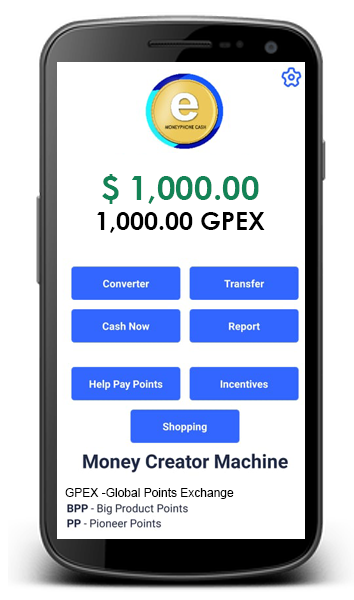 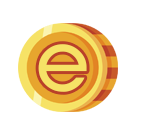 Step 4
Click Cash Now Button, and get your cash from pay out option worldwide.
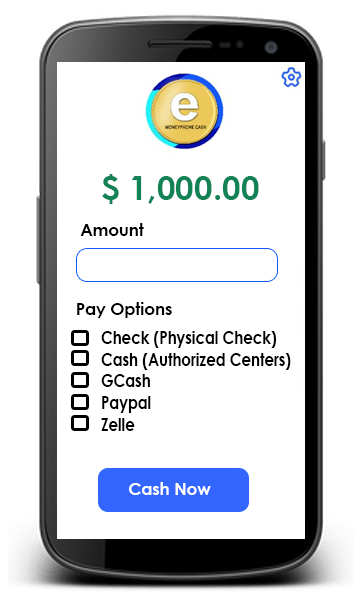 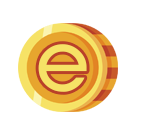 Select  any pay out  options  in your convenience
See your Potential Cash Bonuses
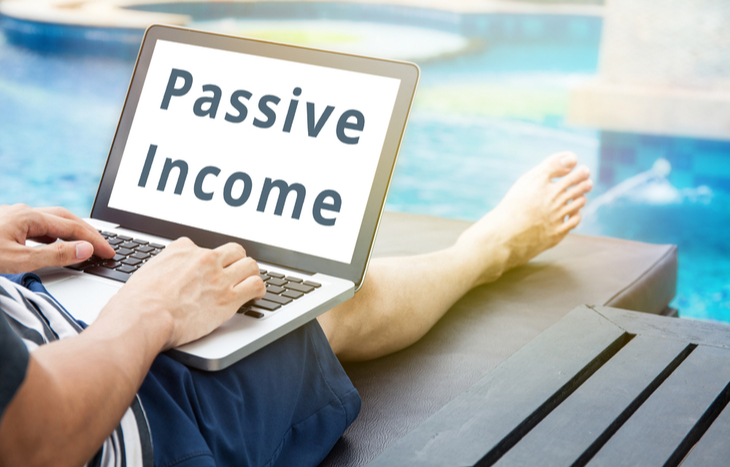 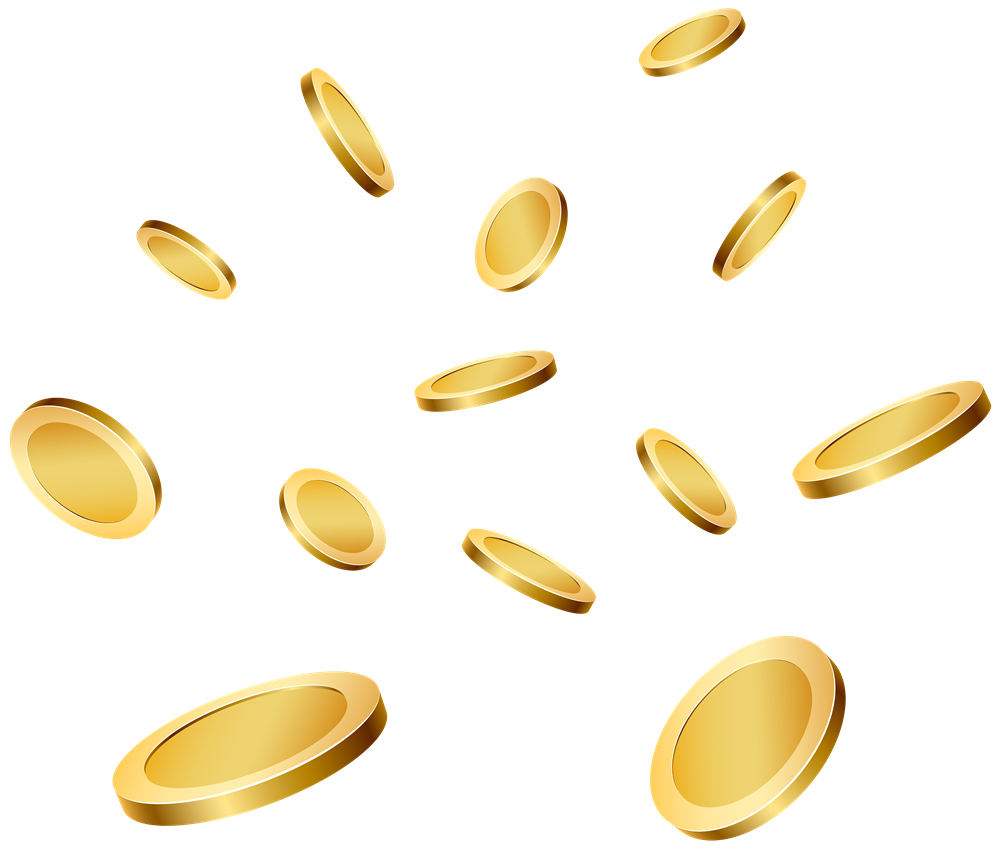 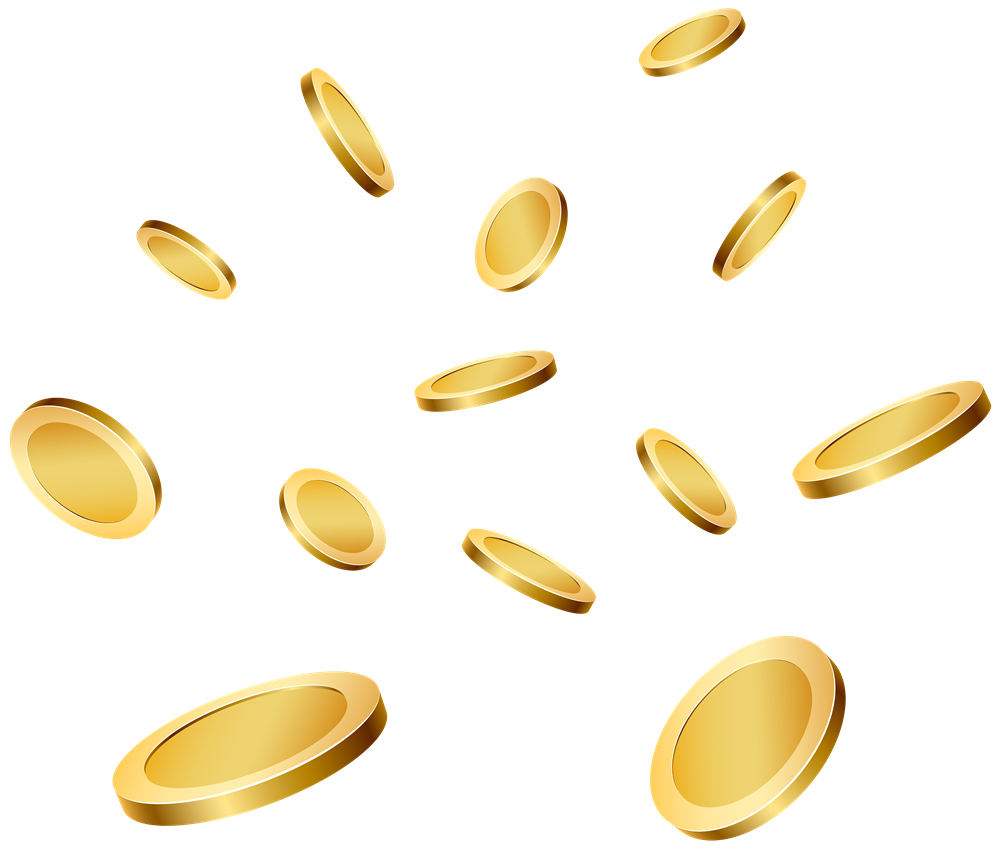 ILLUSTRATION (Potential Cash Bonus Rewards)E-Mine Points Network
ILLUSTRATION (Potential Cash Bonus Rewards)E-Mine Points
HOW TO SELECT YOUR PLAN?
Step 1: Click Sign Up button
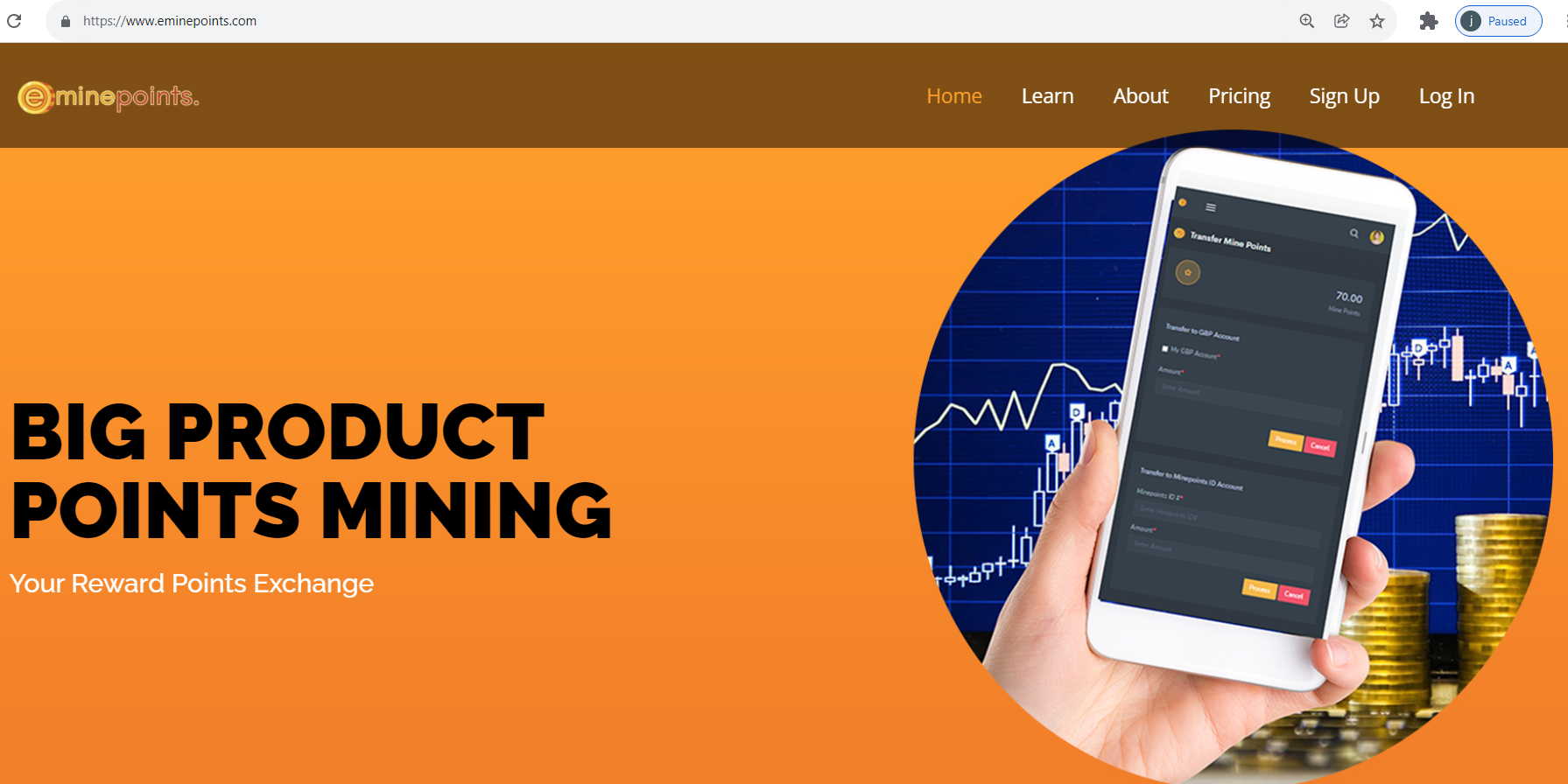 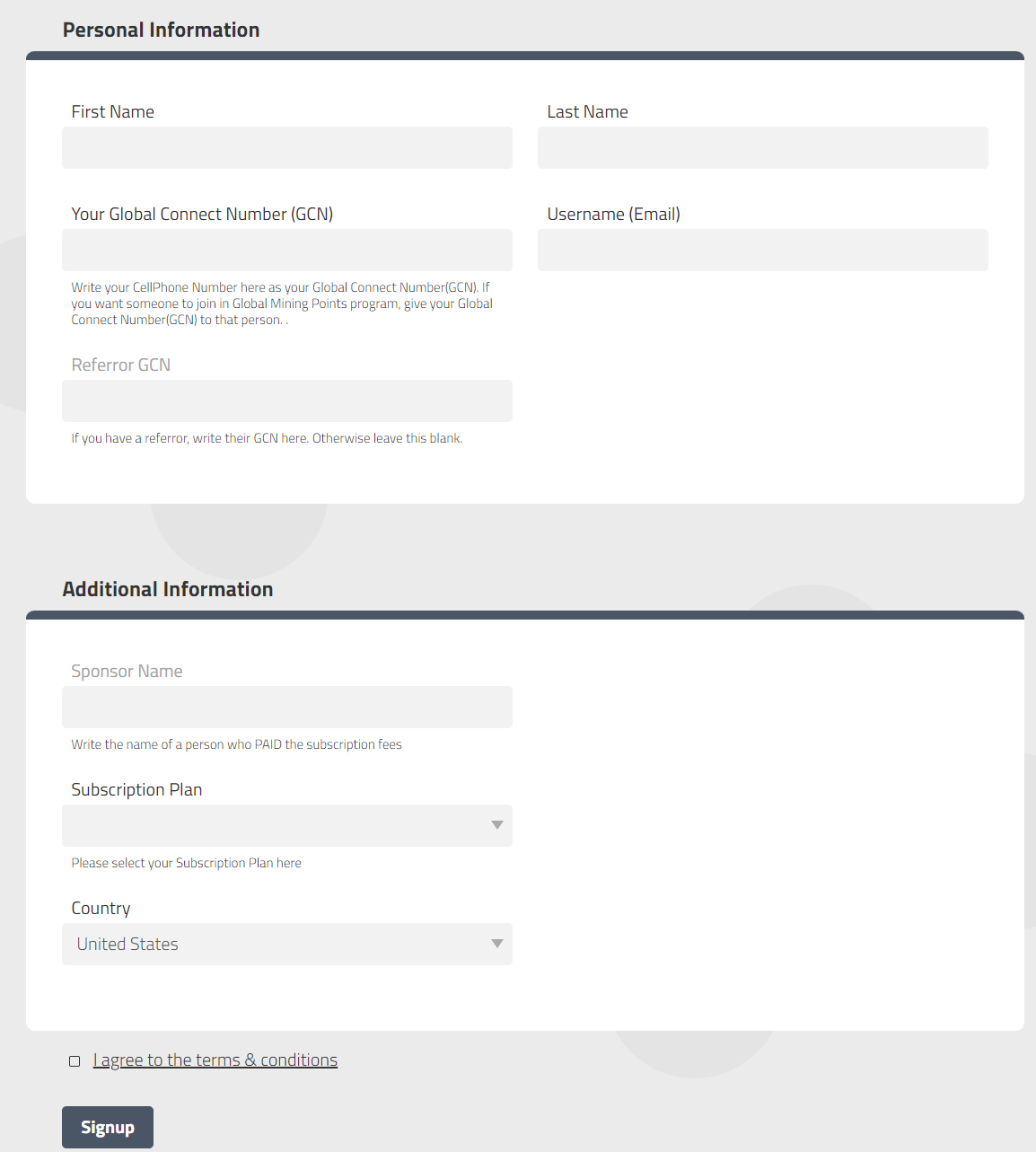 Fill Up the Sign Up Form & Select your PlanTWO TYPES OF SUBSCRIPTION PLANSponsor Paid- No Cost from you.   Self Paid- Pay by yourself
Step 2 : Click Pricing button
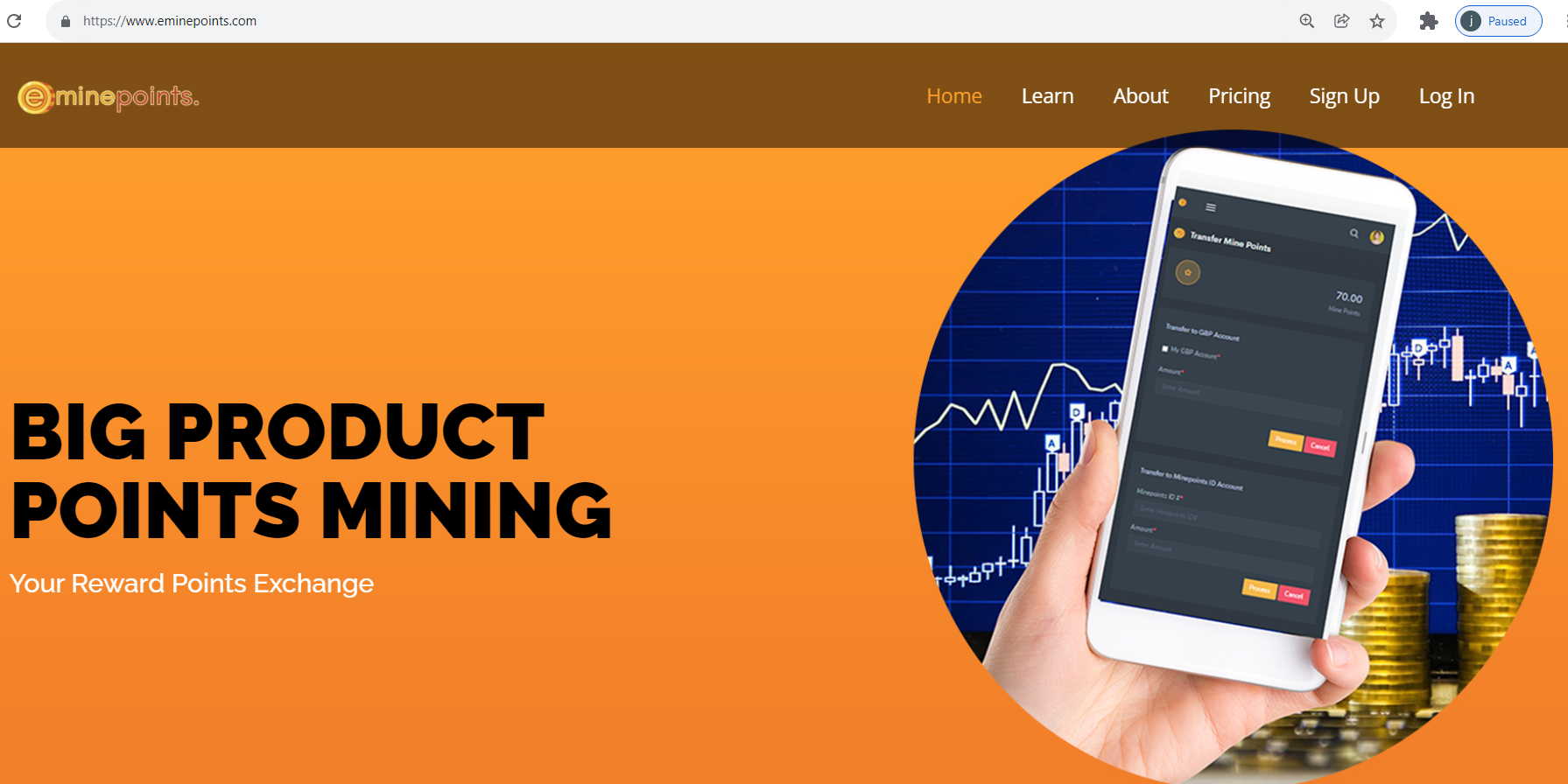 Select your Plan and Pay – Eminepoints Subscription Plan
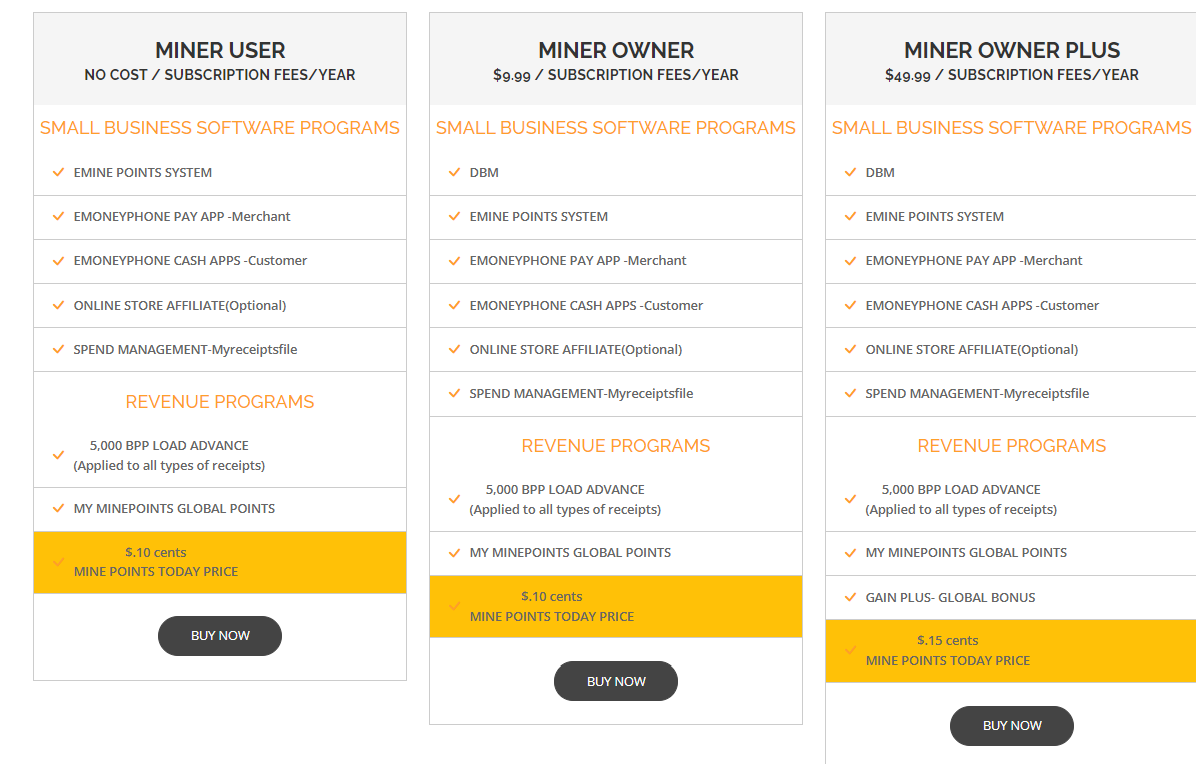 Select your Plan and Pay – Eminepoints Network Subscription Plan
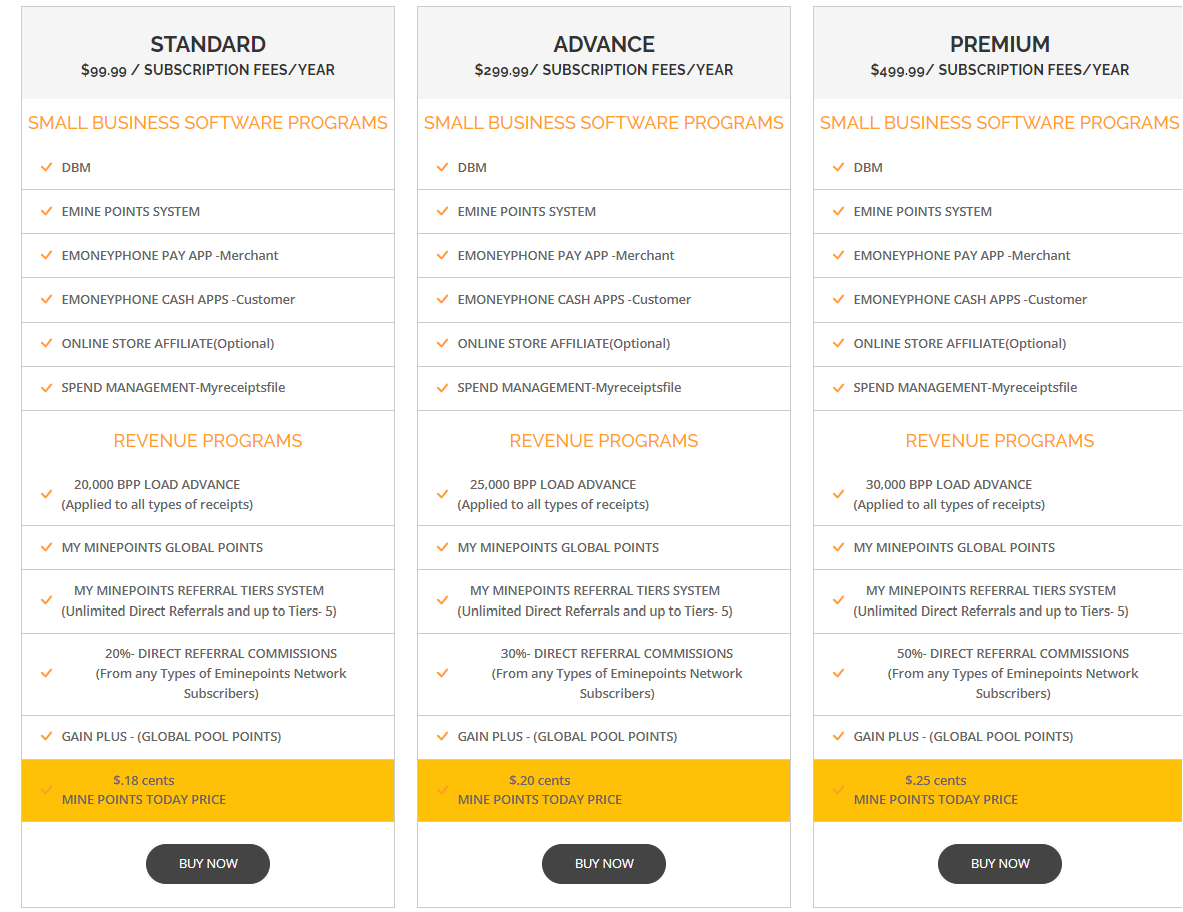 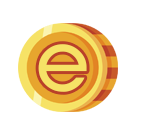 HOW to LOGIN TO YOUR EMONEYPHONE PAY APP?                             (For Android Only)
1. Download Emoneyphone Pay App
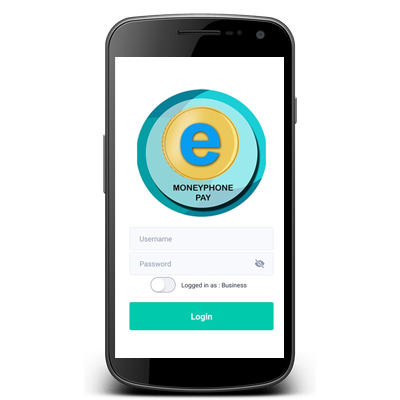 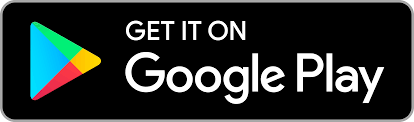 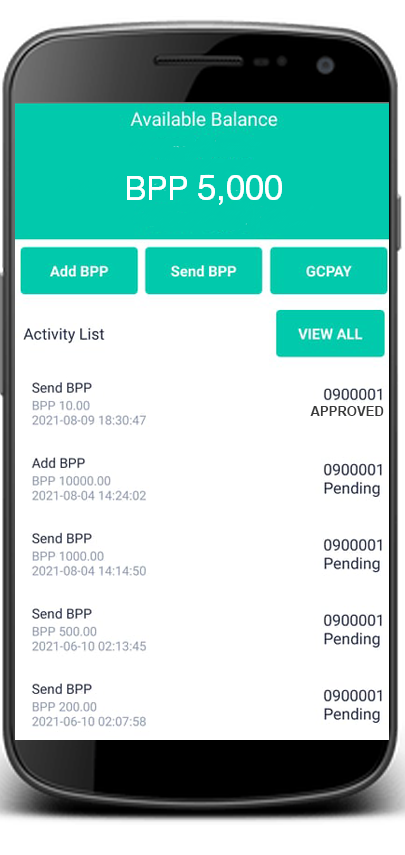 2. CLICK SEND BPP BUTTON TO SEND BPP LOAD.
2. CONSUME YOUR BPP ADVANCED LOAD BY RECORDING ALL EXPENSES OR  RECEIPTS
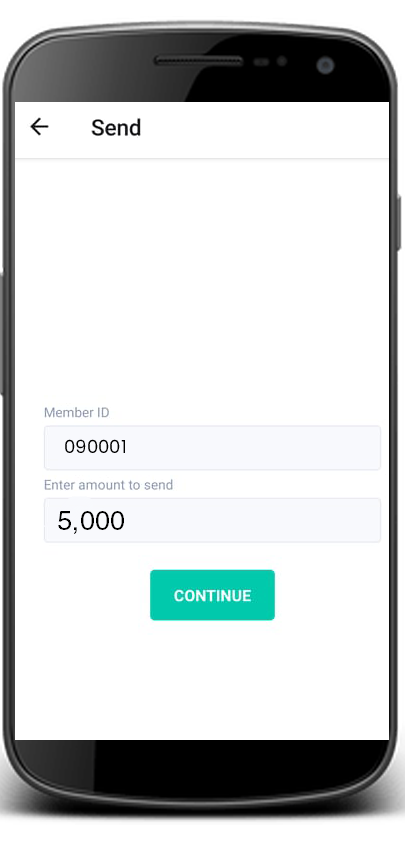 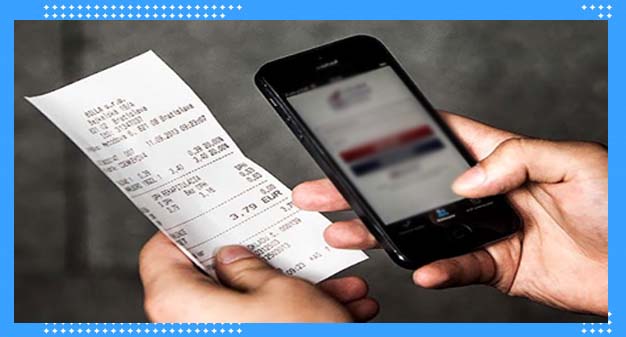 Total Expenses
P5,000
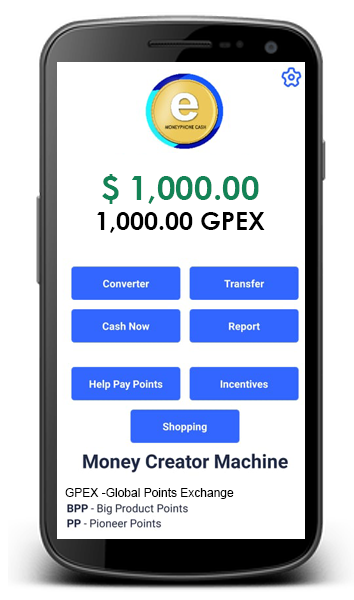 3. You will see your earned points  from your Emoneyphone Cash app real- time
100-BPP
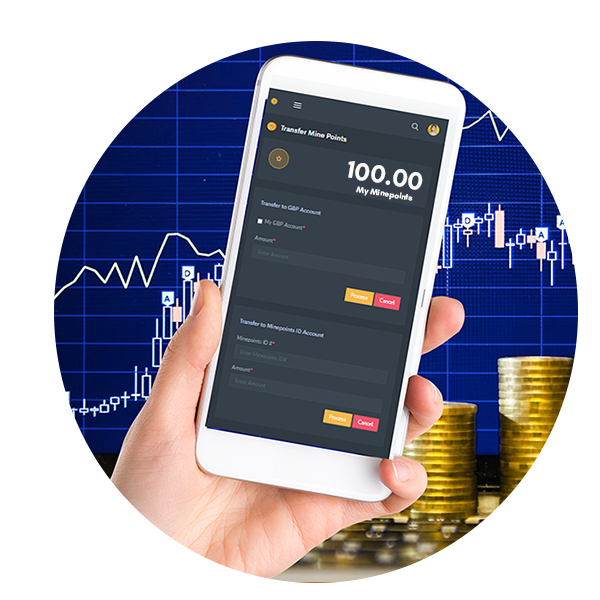 4. You will see  minepoints here
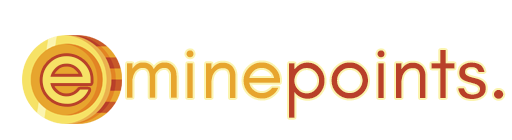 THANK YOU!
Visit us at www.eminepoints.com